FV3GFS Statistical Update
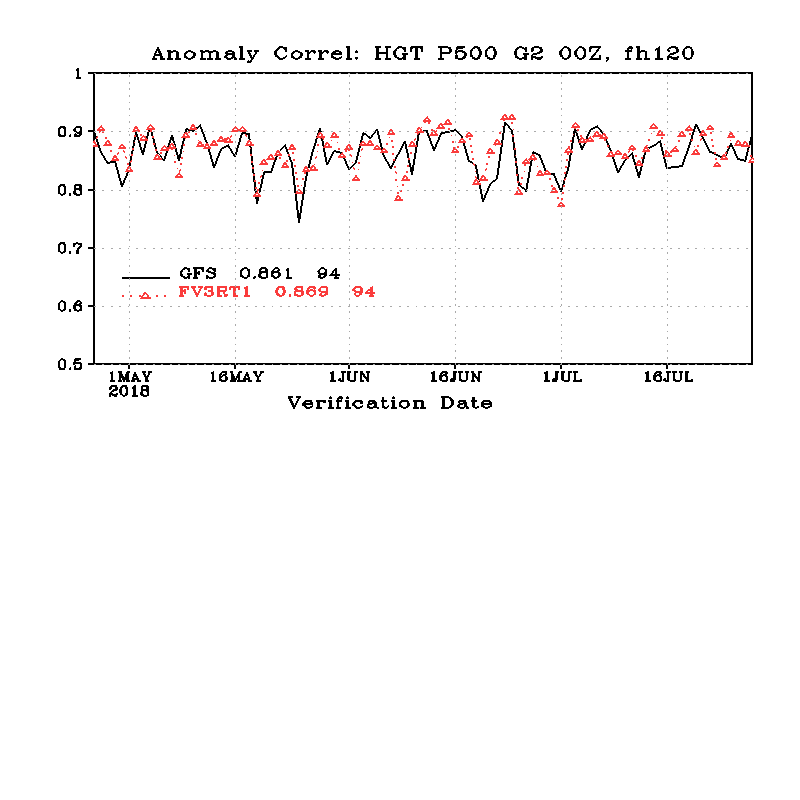 Anomaly Correlation
Verification Date
Alicia Bentley
NCEP/EMC Model Evaluation Group
9 August 2018
Statistical Topics
500-hPa geo. height Anomaly Correlation (AC) scores

2-m temp. Root Mean Square Error (RMSE) and bias

10-m wind Root Mean Square Error (RMSE) and bias

CONUS QPF Equitable Threat Score (ETS) and bias

Vertical profile comparisons (1000–10-hPa)
Images provided by: EMC FV3GFS Parallel Execution Group and Ying Lin (EMC)
http://www.emc.ncep.noaa.gov/users/Alicia.Bentley/fv3gfs/
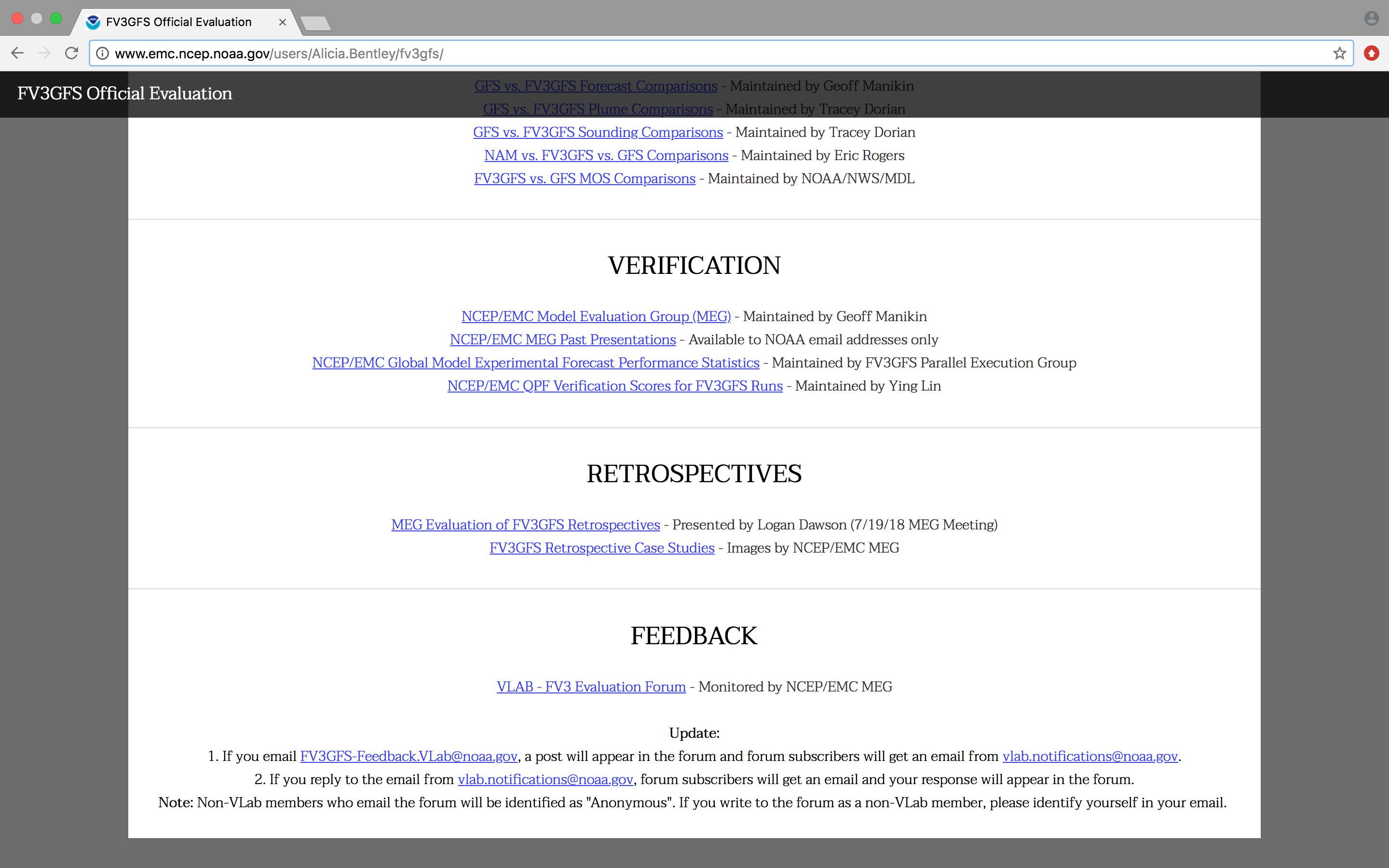 500-hPa Anomaly Correlation (AC) Scores
500-hPa Anomaly Correlation (AC) Scores [Day 5]
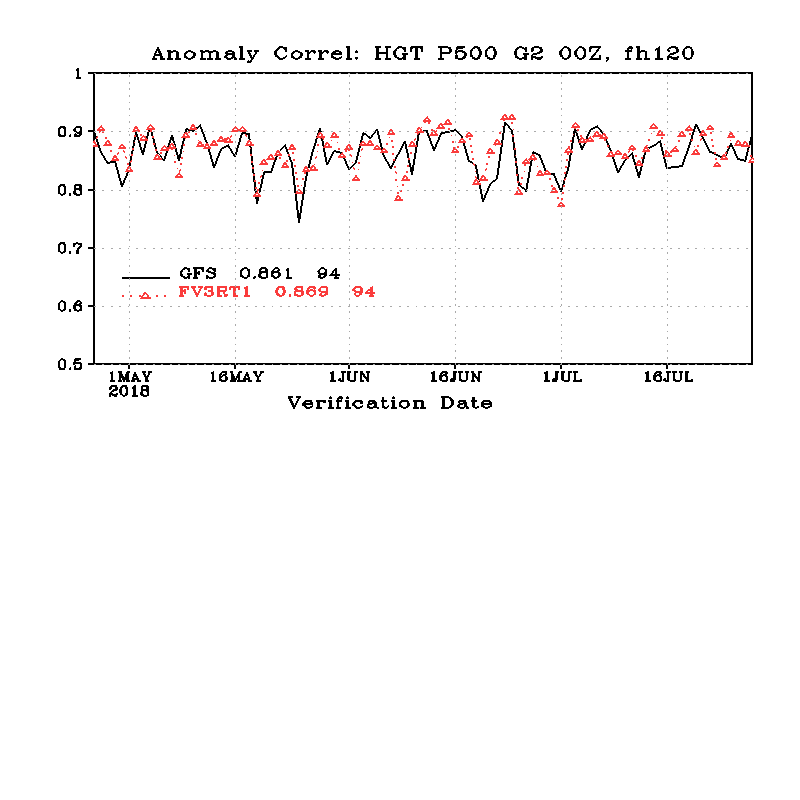 Anomaly Correlation
GFS = 0.861
FV3GFS = 0.869
Global
Verification Date
FV3GFS AC score is comparable to and slightly better than GFS AC score during late April–late July 2018
500-hPa Anomaly Correlation (AC) Scores [Day 5]
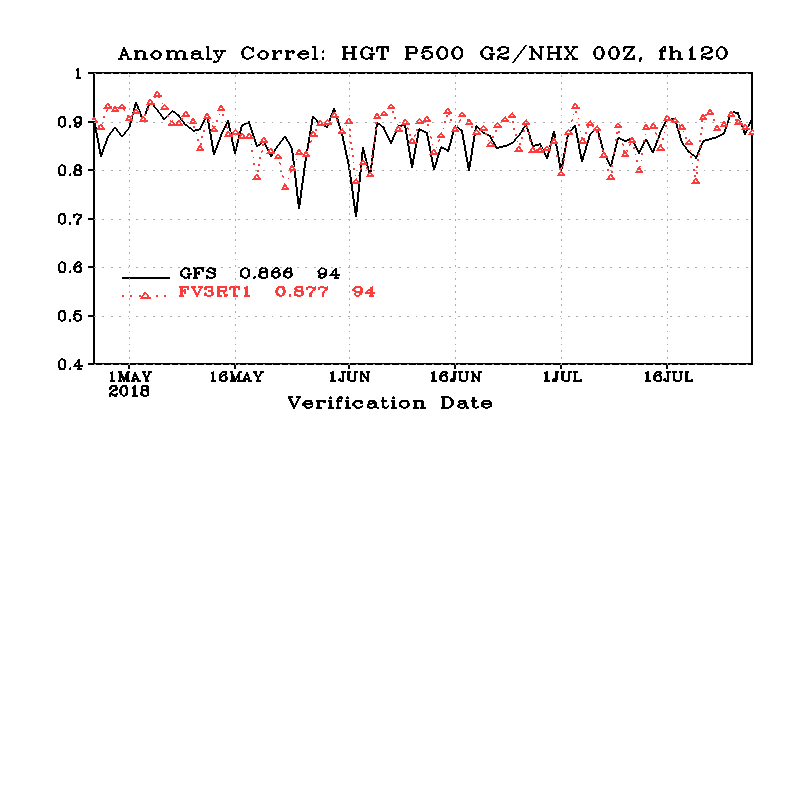 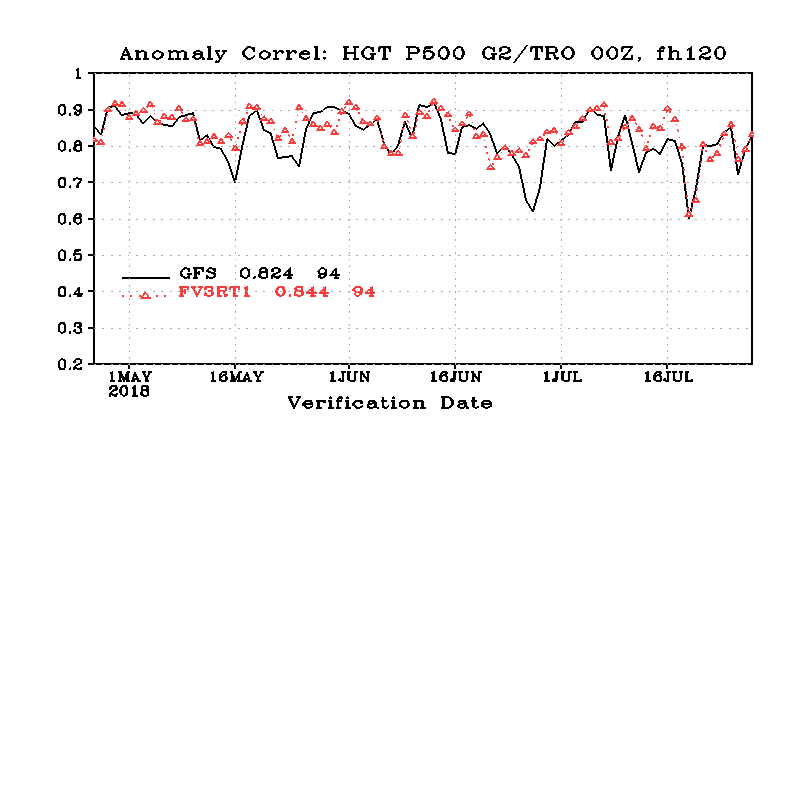 GFS = 0.866
NH
FV3GFS = 0.877
Anomaly Correlation
Anomaly Correlation
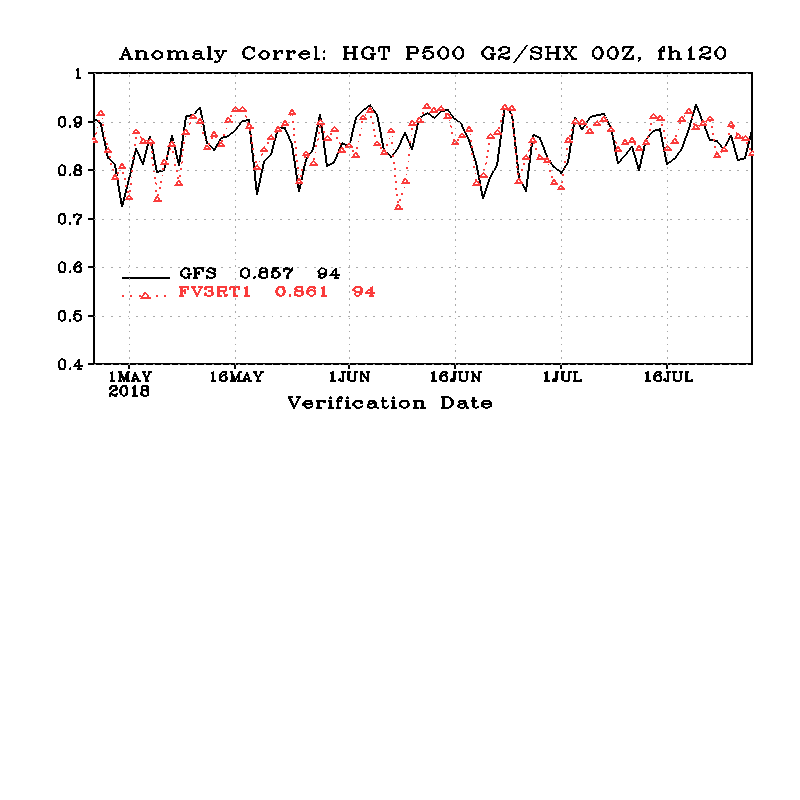 GFS = 0.824
Tropics
FV3GFS = 0.844
Verification Date
GFS = 0.857
SH
FV3GFS = 0.861
Verification Date
FV3GFS AC scores for NH, SH, and tropics are comparable to and slightly better than GFS during late April–late July 2018

Largest FV3GFS AC score improvement relative to GFS in tropics
500-hPa Anomaly Correlation (AC) Scores [Dieoff Curve]
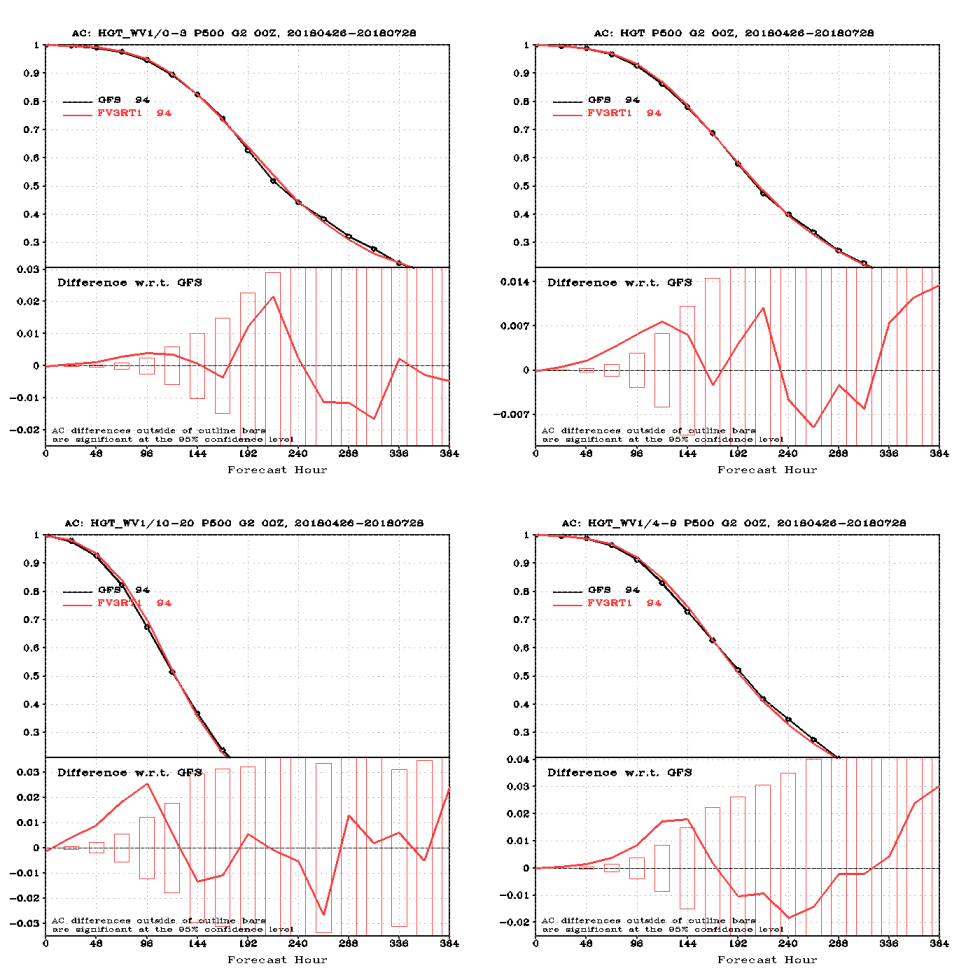 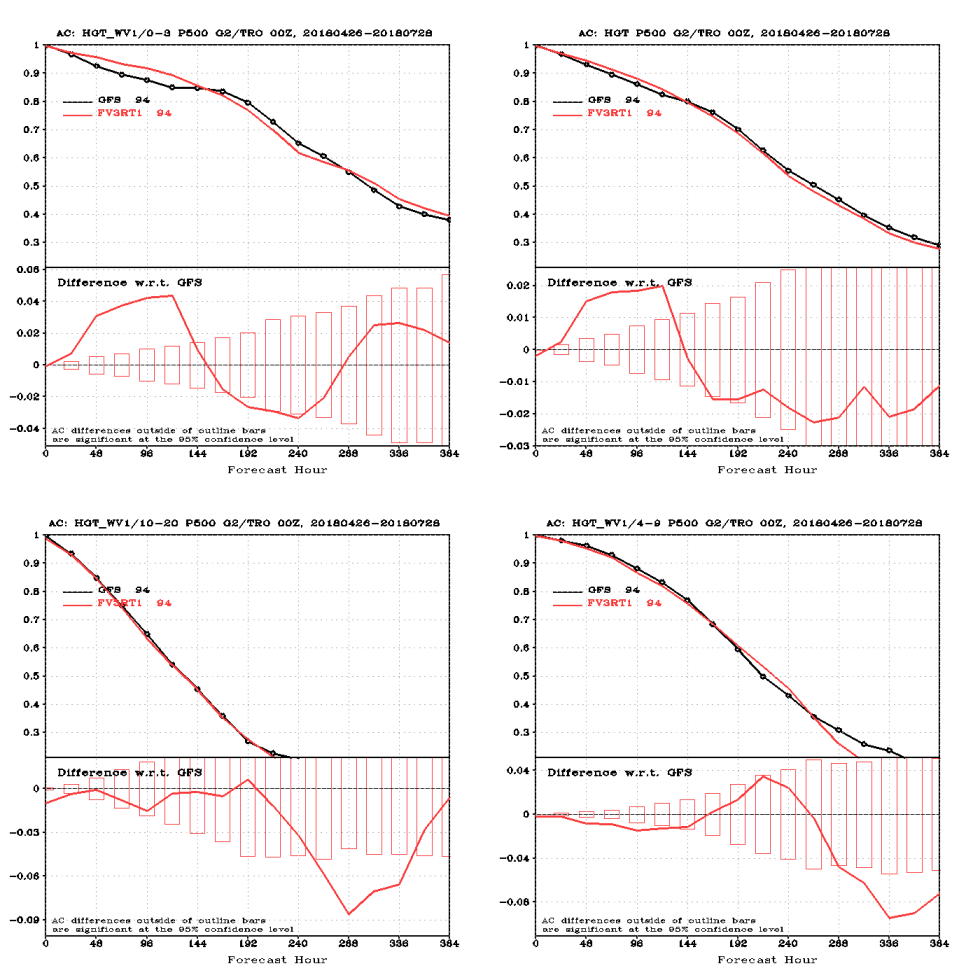 Global
Tropics
GFS
FV3GFS
FV3GFS AC scores are statistically significantly better thanGFS AC scores at days 1–5 (globally and in tropics)

FV3GFS and GFS AC scores are comparable at days >5
500-hPa Anomaly Correlation (AC) Scores [Dieoff Curve]
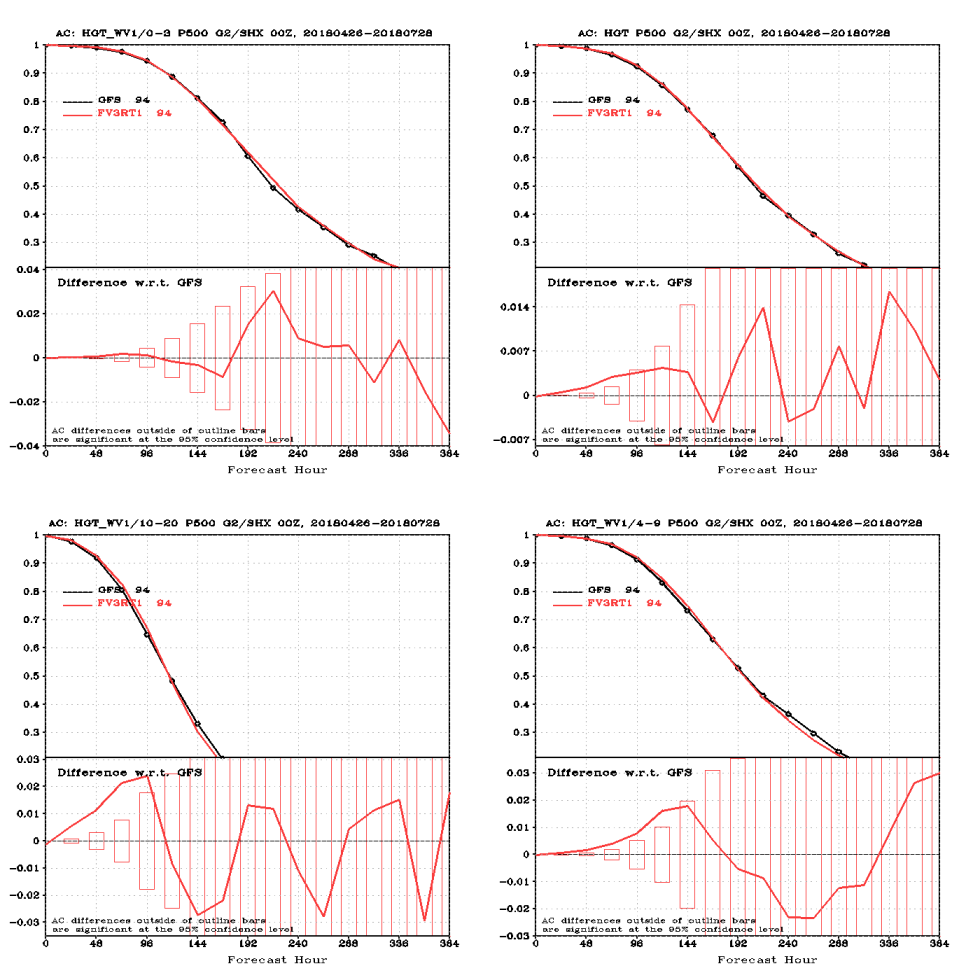 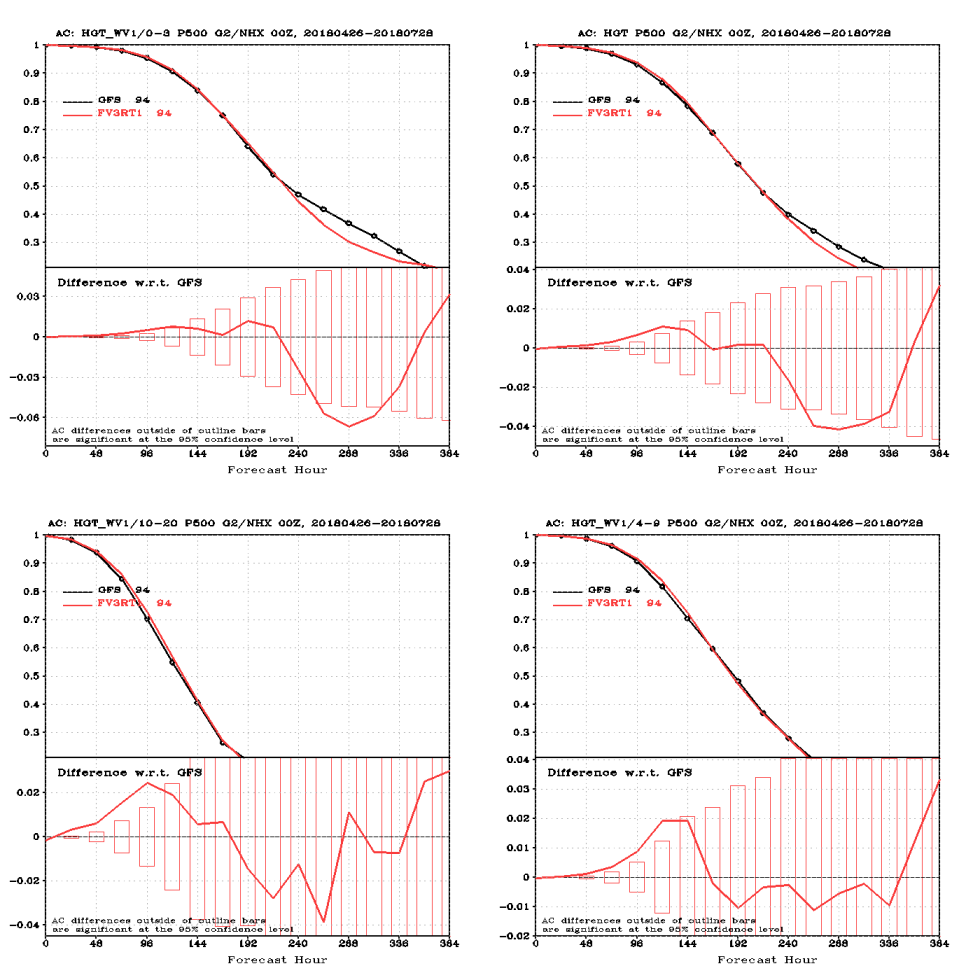 NH
SH
GFS
FV3GFS
FV3GFS AC scores are statistically significantly better than GFS AC scores at days 2–5 (NH) and at days 1–3 (SH)  

FV3GFS AC scores statistically signif. worse at days 11–13 (NH)
500-hPa Anomaly Correlation (AC) Scores [Day 5]
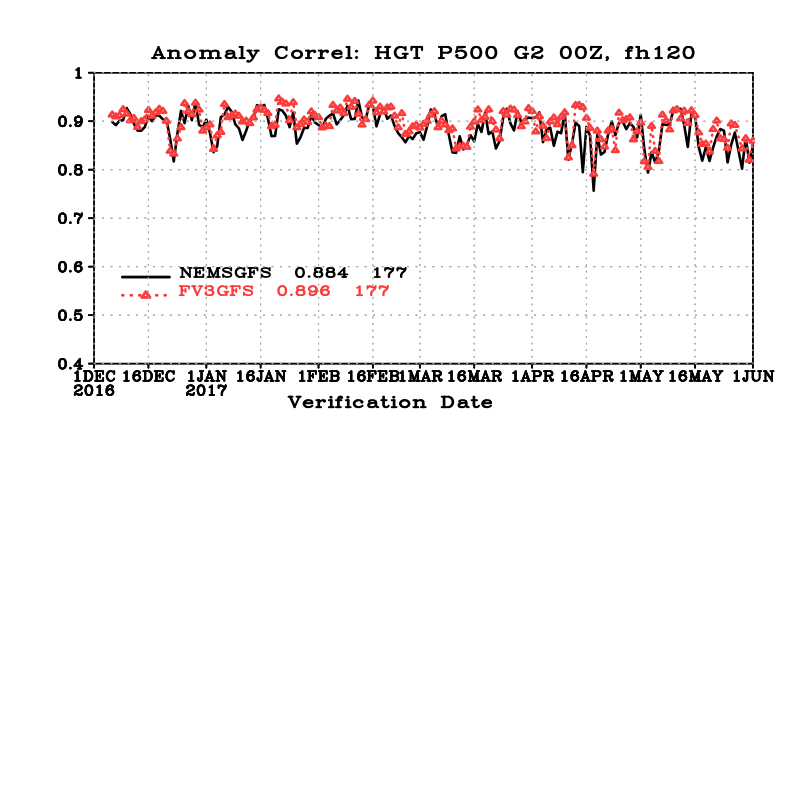 Anomaly Correlation
GFS = 0.884
Global
(Retros)
FV3GFS = 0.896
Verification Date
FV3GFS AC score is comparable to and slightly better than the GFS AC score during early December 2016–early May 2017(Retros)
500-hPa Anomaly Correlation (AC) Scores [Day 5]
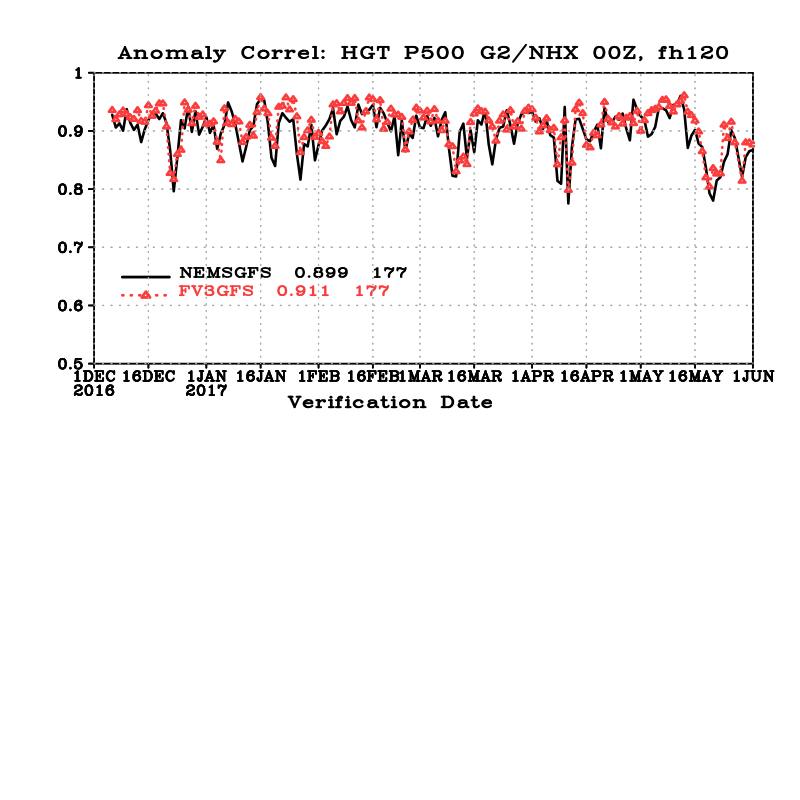 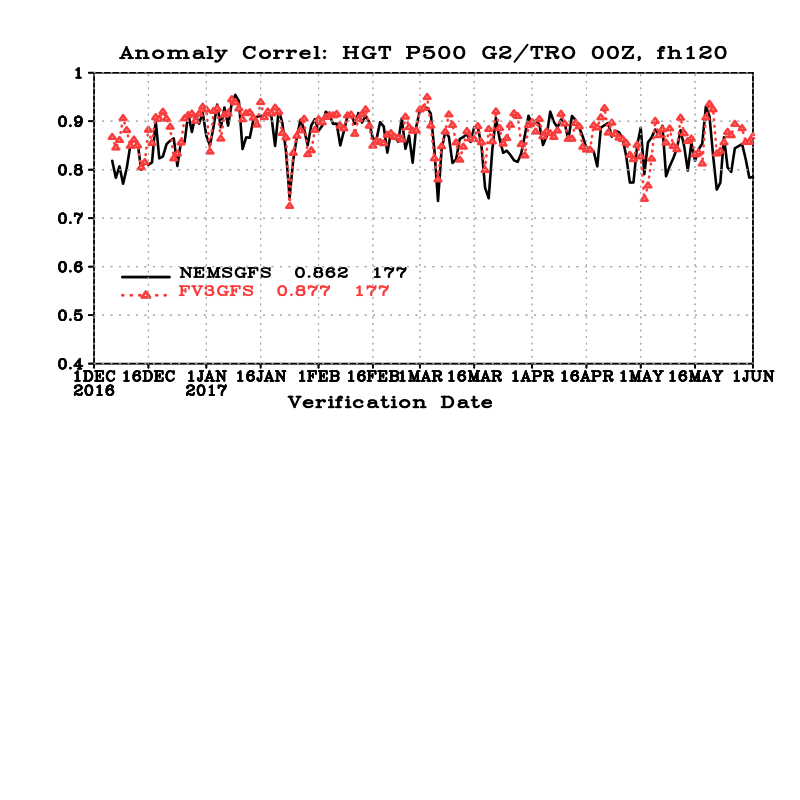 GFS = 0.899
NH
FV3GFS = 0.911
Anomaly Correlation
Anomaly Correlation
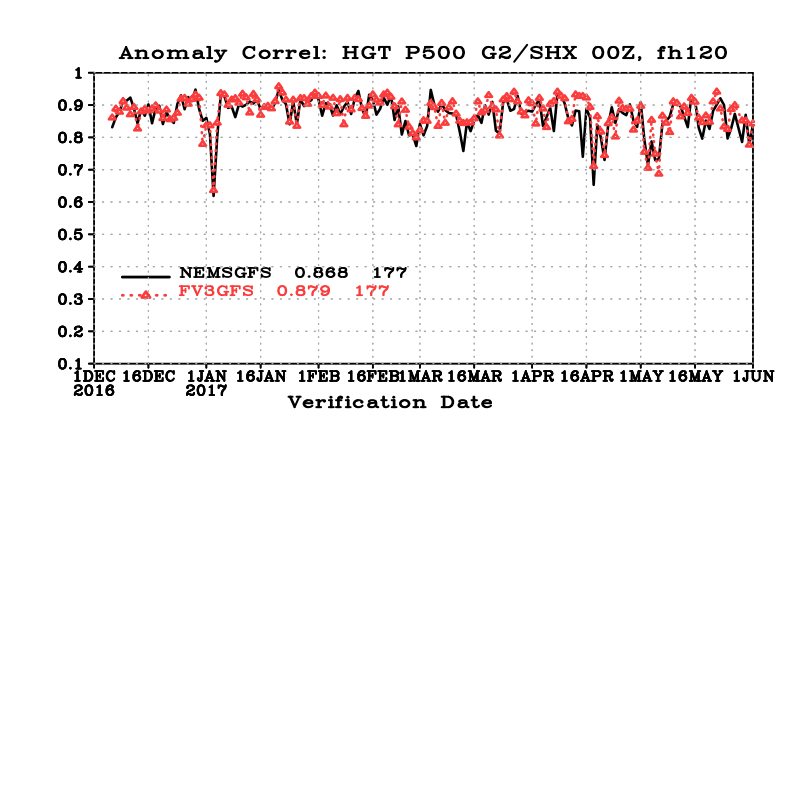 GFS = 0.862
Tropics
FV3GFS = 0.877
Verification Date
GFS = 0.868
SH
FV3GFS = 0.879
Verification Date
FV3GFS AC scores for NH, SH, and tropics are comparable to and slightly better than GFS AC scores during early December 2016–early May 2017 (Retros)
500-hPa Anomaly Correlation (AC) Scores [Dieoff Curve]
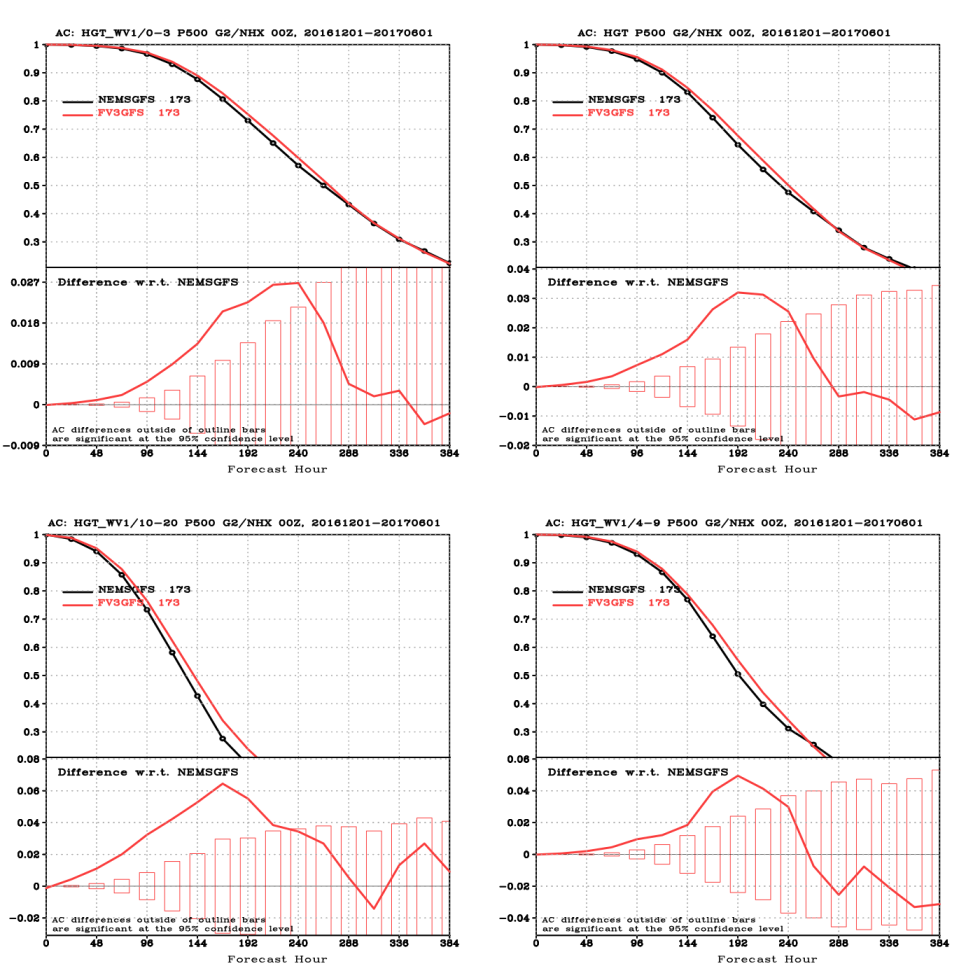 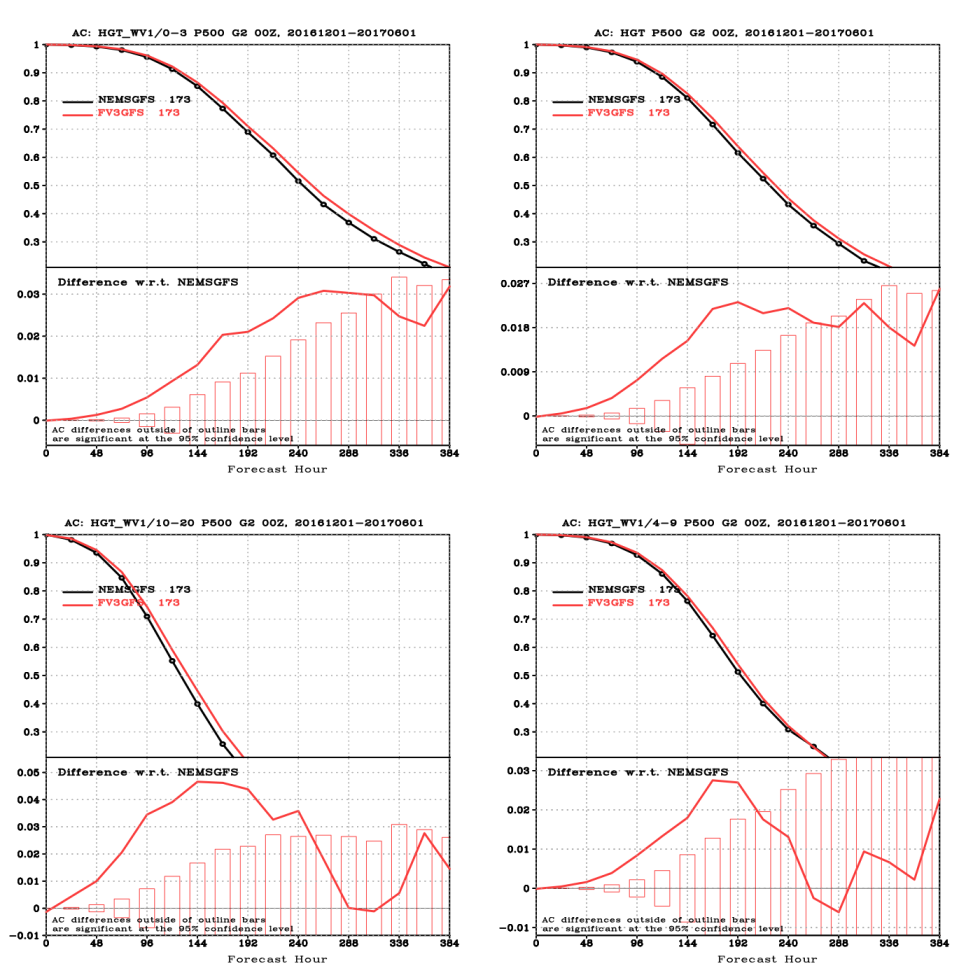 Global
NH
GFS
FV3GFS
FV3GFS AC scores are statistically significantly better thanGFS AC scores at days 2–10 (globally and over the NH) during early December 2016–early May 2017 (Retros)
2-m Temperatures
2-m Temperatures (RMSE/Diff.)
WEST
EAST
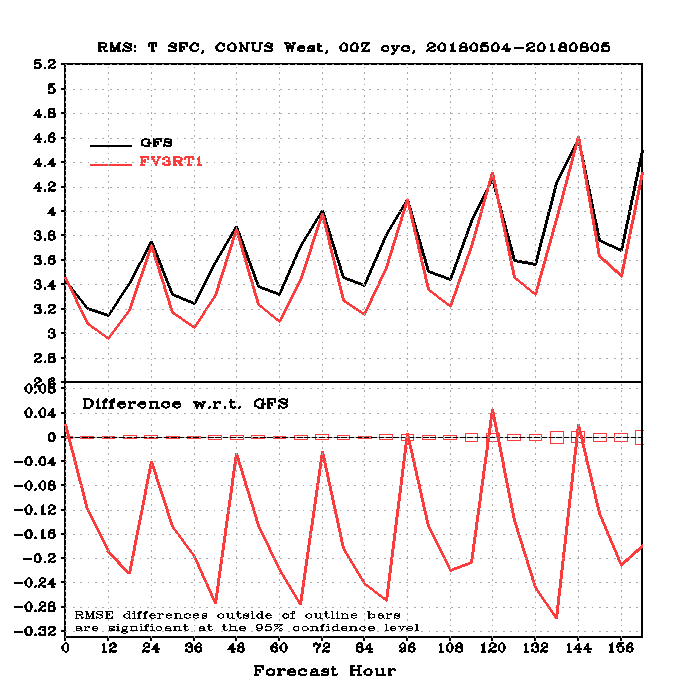 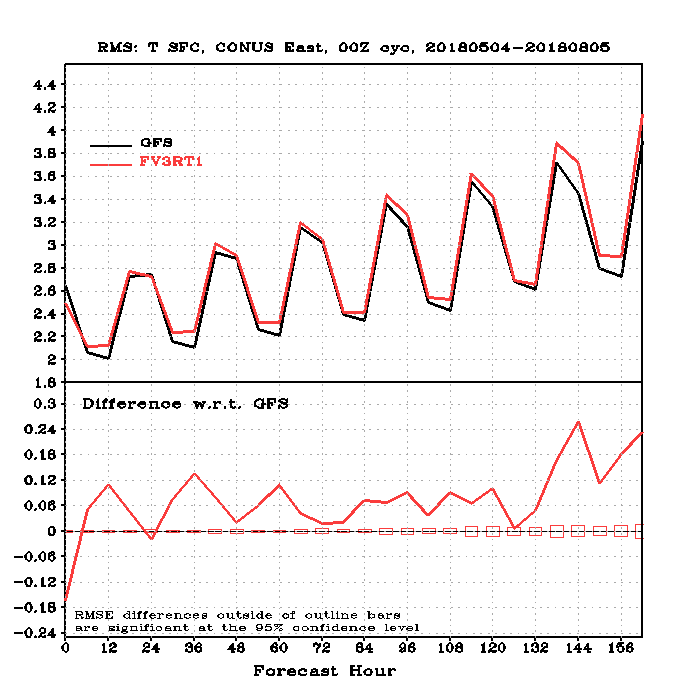 GFS
GFS
FV3GFS
FV3GFS
FV3GFS RMSE is better than GFS RMSE over western CONUS

FV3GFS RMSE is comparable to GFS RMSE over eastern CONUS, with the largest differences occurring in the early morning
2-m Temperatures (vs. Obs)
WEST
EAST
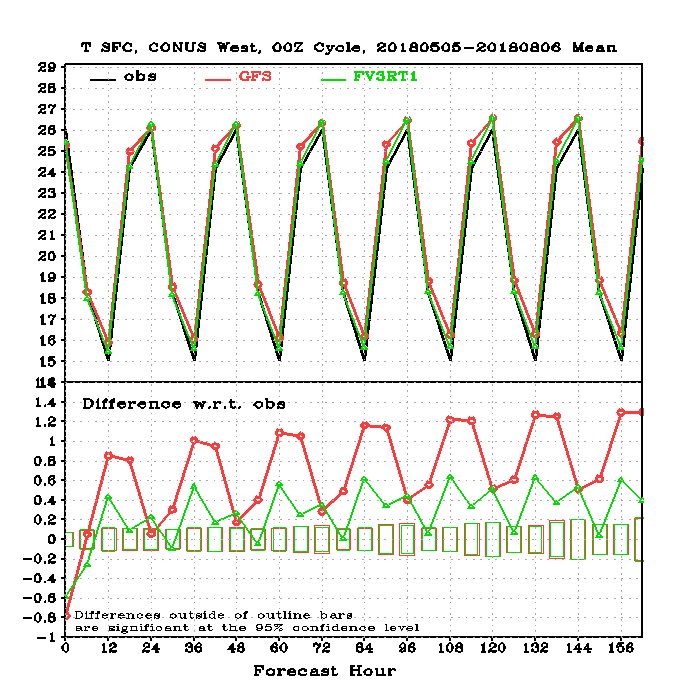 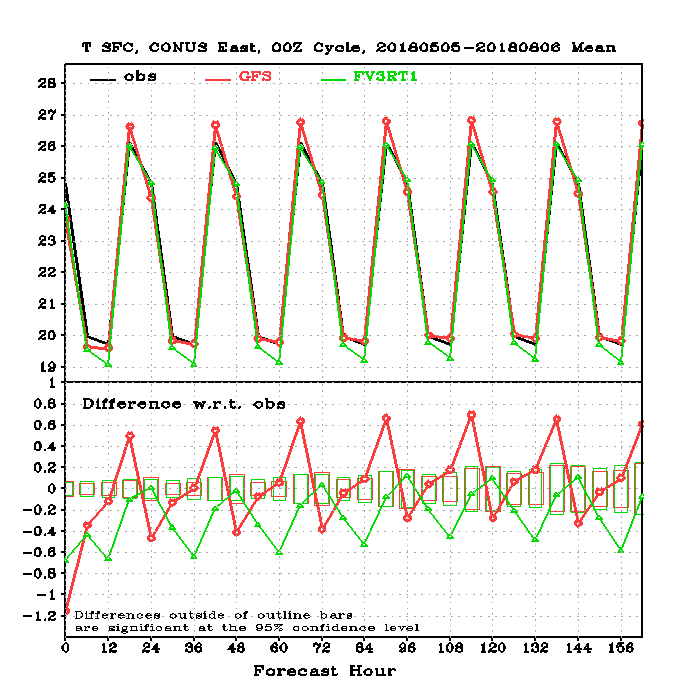 FV3GFS
OBS
GFS
FV3GFS more in line with observations than GFS over west CONUS

FV3GFS better with daytime highs over east CONUS, but worse with overnight low 2-m temperatures
2-m Temperatures (RMSE/Diff.)
N. AK
S. AK
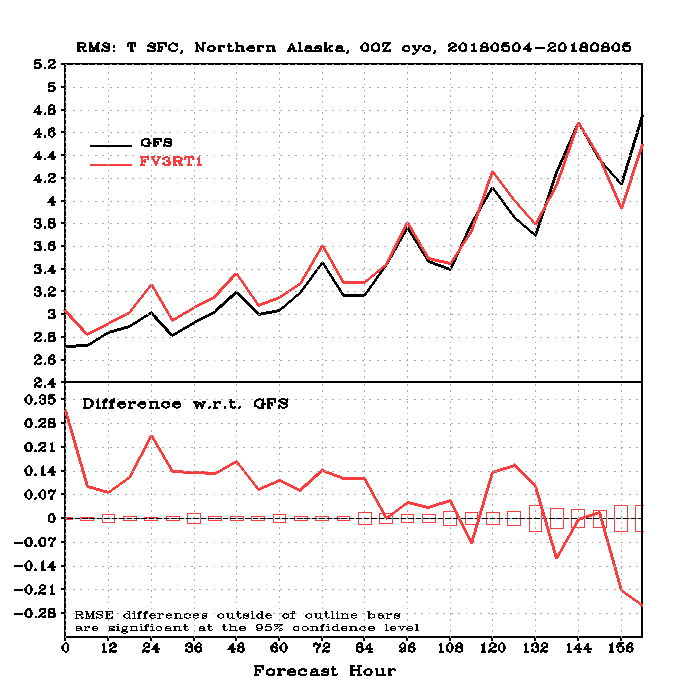 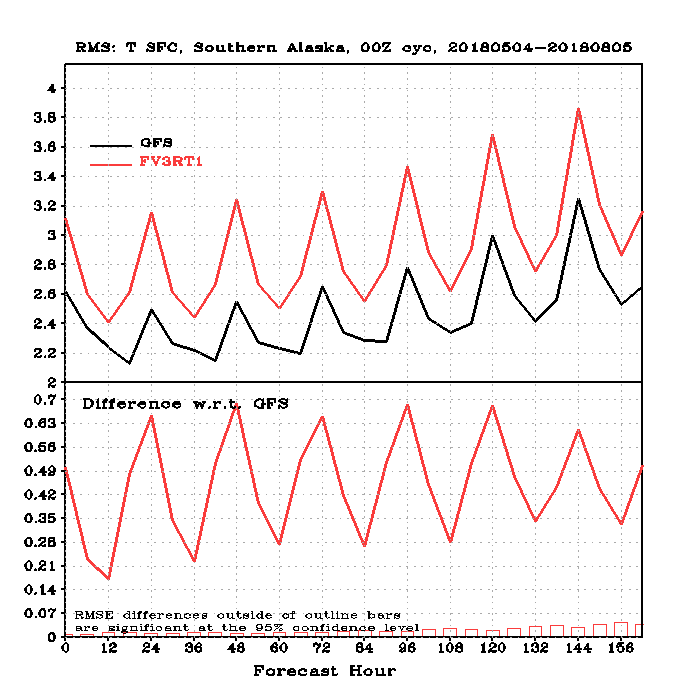 GFS
GFS
FV3GFS
FV3GFS
FV3GFS RMSE is slightly worse than GFS RMSE over N. AK

FV3GFS RMSE is noticeably worse than GFS RMSE over S. AK at all forecast hours
2-m Temperatures (vs. Obs)
N. AK
S. AK
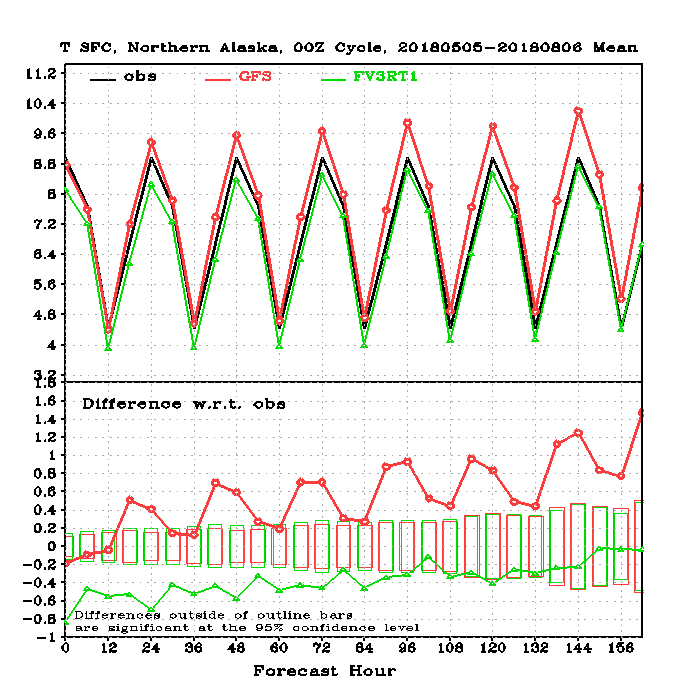 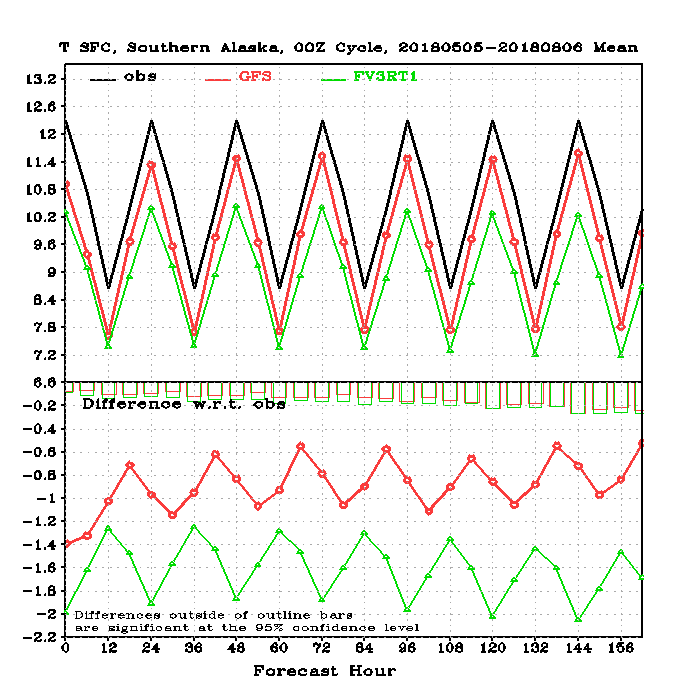 FV3GFS
OBS
GFS
FV3GFS slightly colder than observations at all times over N. AK

FV3GFS noticeably colder than both observations and GFS at all times over S. AK
10-m Winds
10-m Winds (RMSE and Diff.)
WEST
EAST
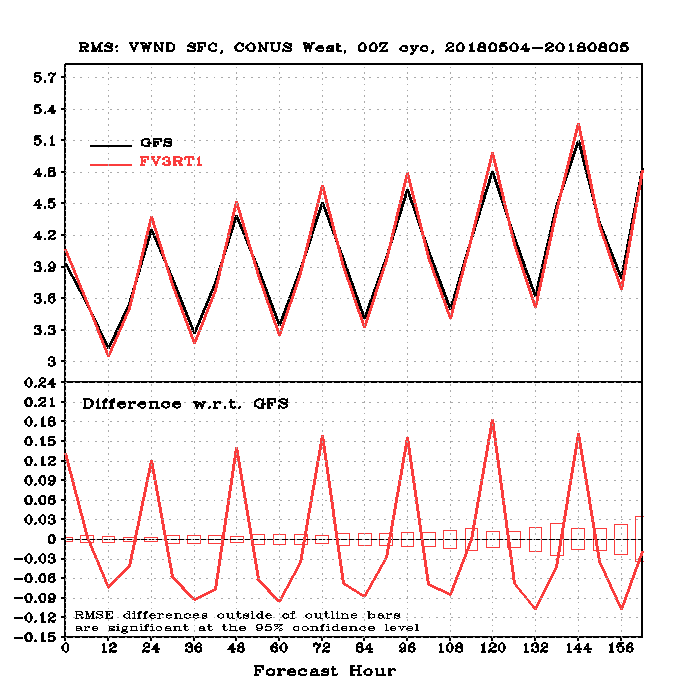 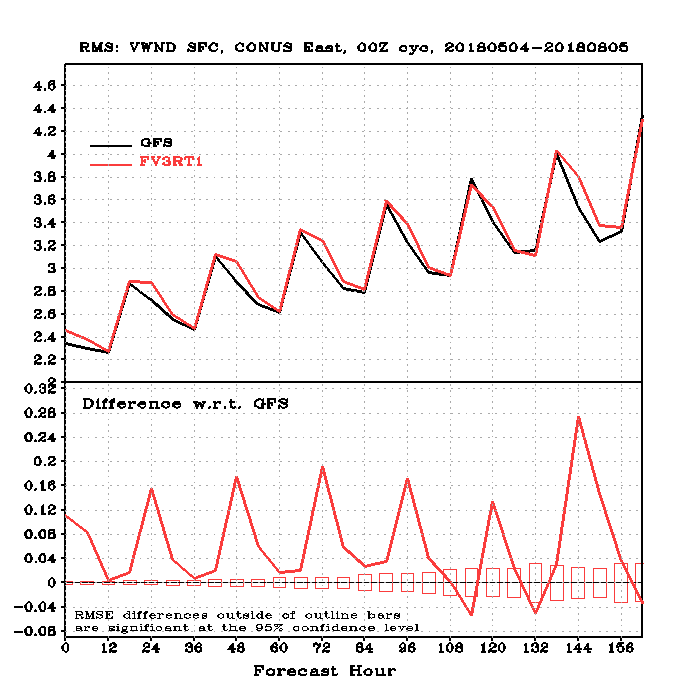 GFS
GFS
FV3GFS
FV3GFS
FV3GFS RMSE is comparable to GFS RMSE over western CONUS

FV3GFS RMSE is comparable to GFS RMSE over eastern CONUS, with the largest differences occurring just during peak heating
10-m Winds (vs. Obs)
WEST
EAST
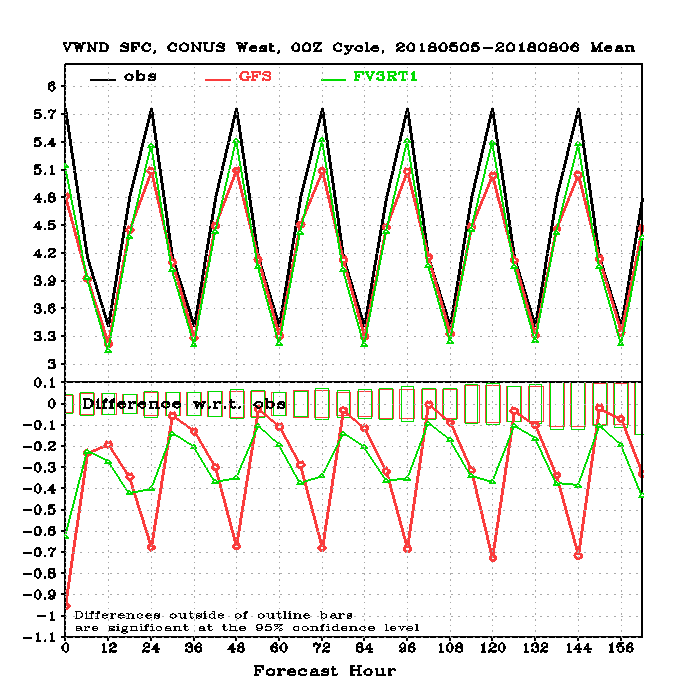 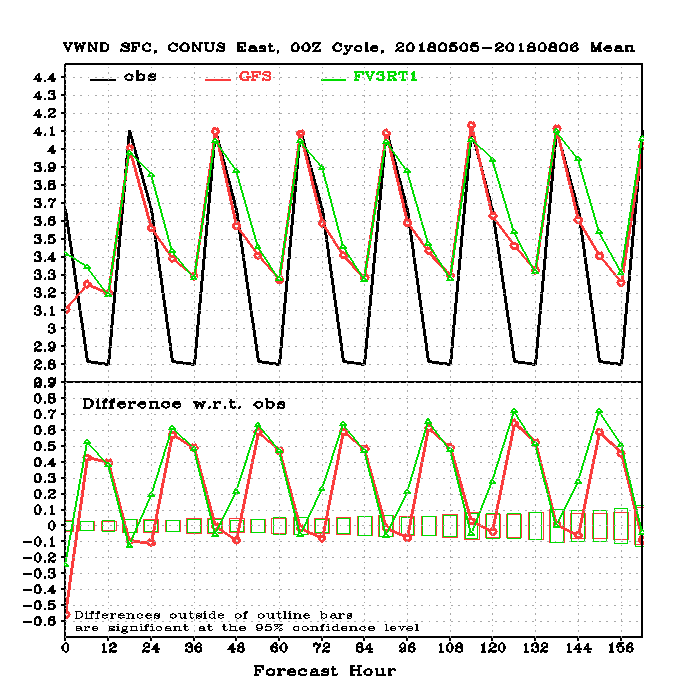 FV3GFS
OBS
GFS
FV3GFS more in line with observations than GFS over west CONUS

FV3GFS does not show improvement vs. GFS over east CONUS
10-m Winds (RMSE and Diff.)
N. AK
S. AK
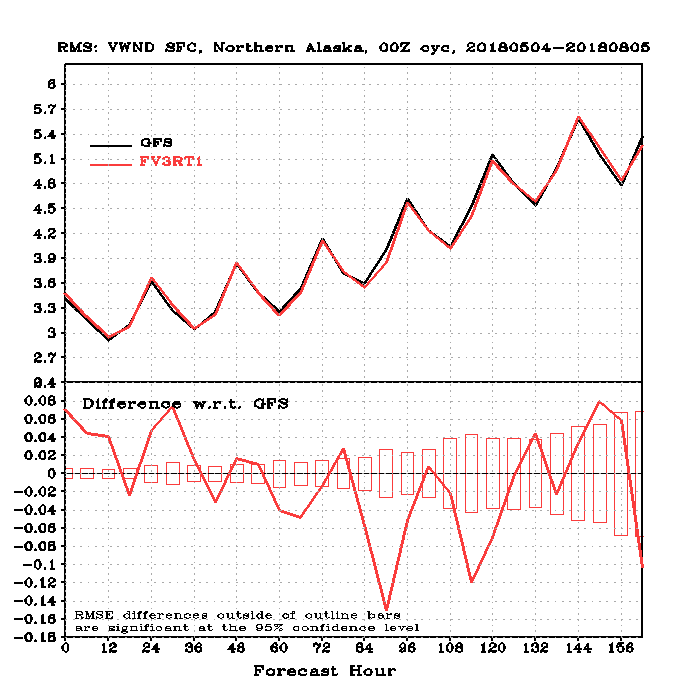 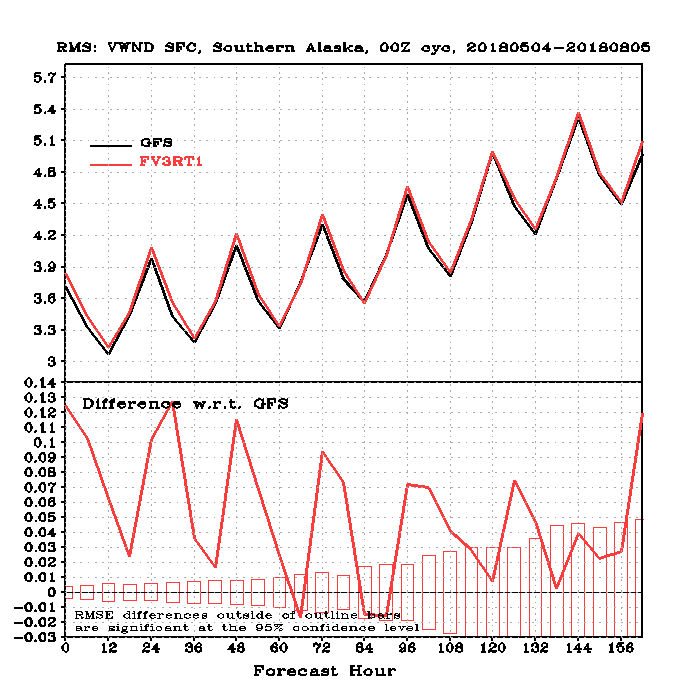 GFS
GFS
FV3GFS
FV3GFS
FV3GFS RMSE is comparable to GFS RMSE over Northern Alaskaand Southern Alaska
10-m Winds (vs. Obs)
N. AK
S. AK
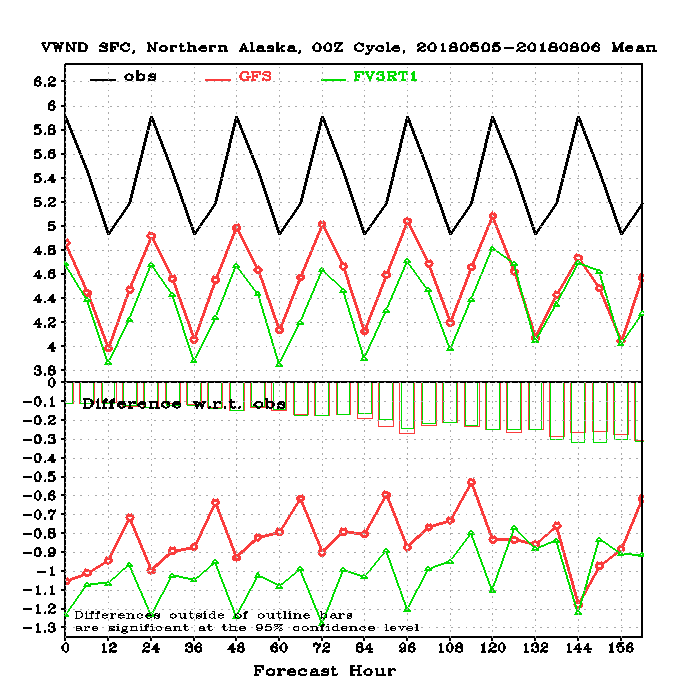 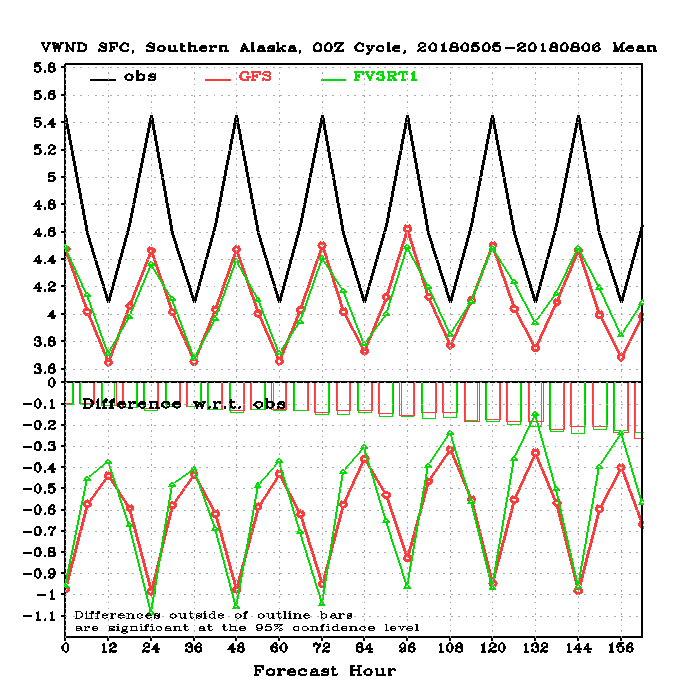 FV3GFS
OBS
GFS
FV3GFS is worse than GFS 10-m winds over Northern Alaska

FV3GFS is comparable to GFS 10-m winds over Southern Alaska
CONUS QPF Statistics
CONUS QPF Statistics (24-h Forecasts from 0–84 h)
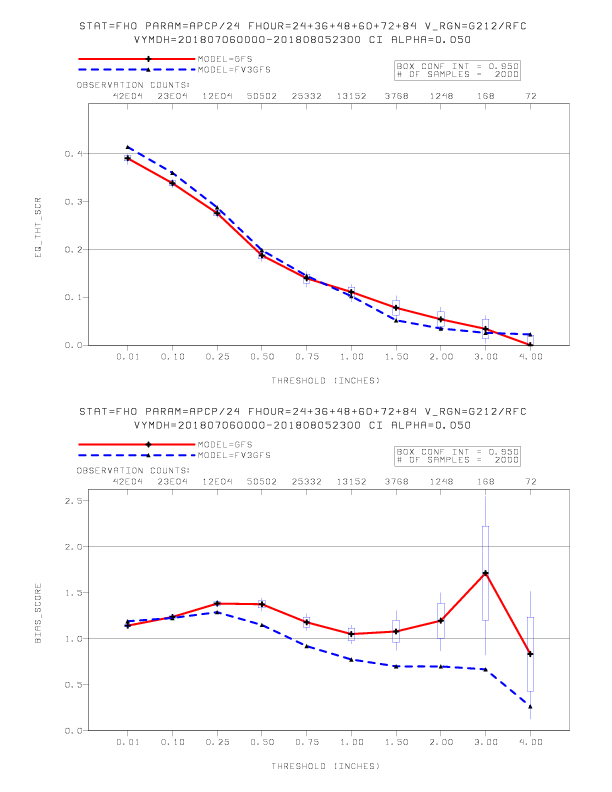 FV3GFS Equitable Threat Score is statistically signif. better than GFS for smaller thresholds

FV3GFS has statistically signif. less overall bias than GFS at thresholds 0.25”–0.75”   

FV3GFS has a low bias at thresholds ≥0.75” that is statistically significantly different from current GFS high bias
Equitable Threat Score
GFS
FV3GFS
Threshold (inches)
Bias
GFS
FV3GFS
Threshold (inches)
CONUS QPF Statistics (24-h Forecasts from 0–24 h)
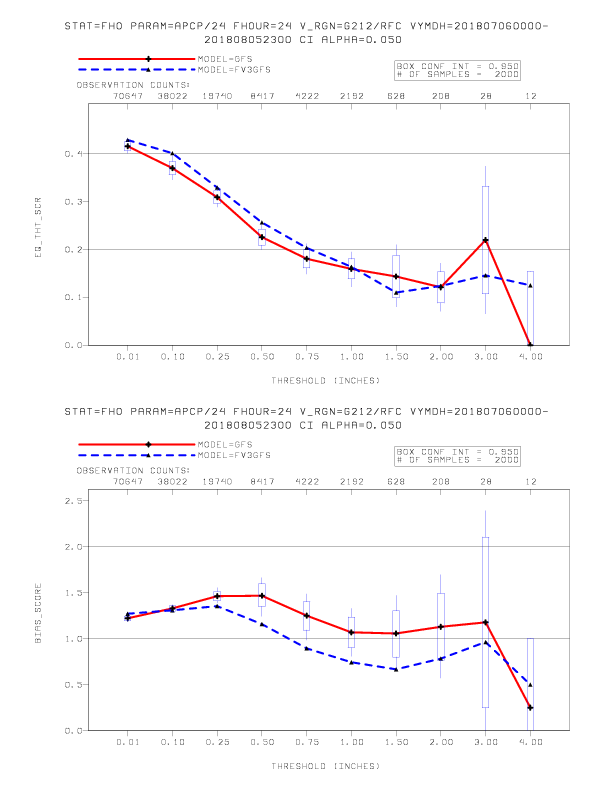 FV3GFS Equitable Threat Score is better than GFS for thresholds0.01”–1.00”, but not statistically significantly different

FV3GFS has a low bias at thresholds ≥0.75” that is statistically significantly less than GFS high bias
Equitable Threat Score
GFS
FV3GFS
Threshold (inches)
Bias
GFS
FV3GFS
Threshold (inches)
CONUS QPF Statistics (24-h Forecasts from 60–84 h)
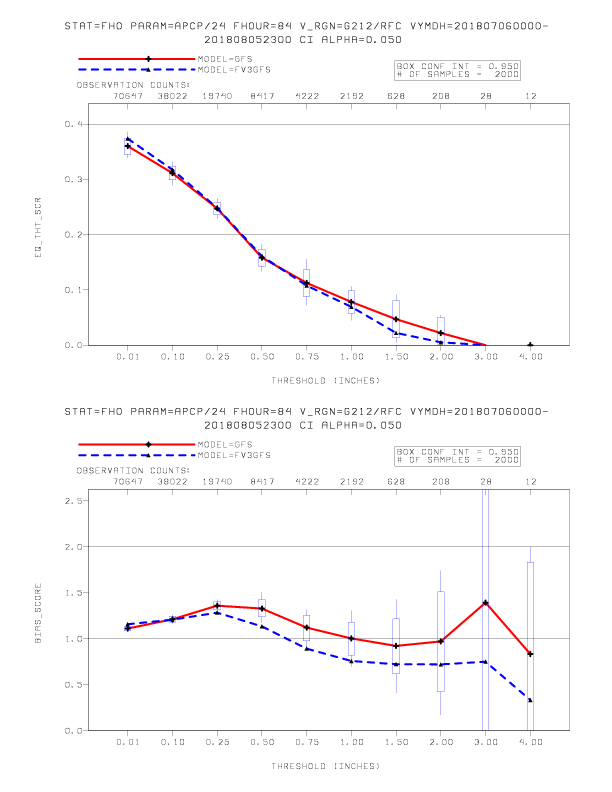 FV3GFS Equitable Threat Score is not statistically significantlydifferent from GFS across all thresholds

FV3GFS bias is not statistically significantly different from GFS across all thresholds
Equitable Threat Score
GFS
FV3GFS
Threshold (inches)
Bias
GFS
FV3GFS
Threshold (inches)
CONUS QPF Statistics (Diurnal Cycle Comparison)
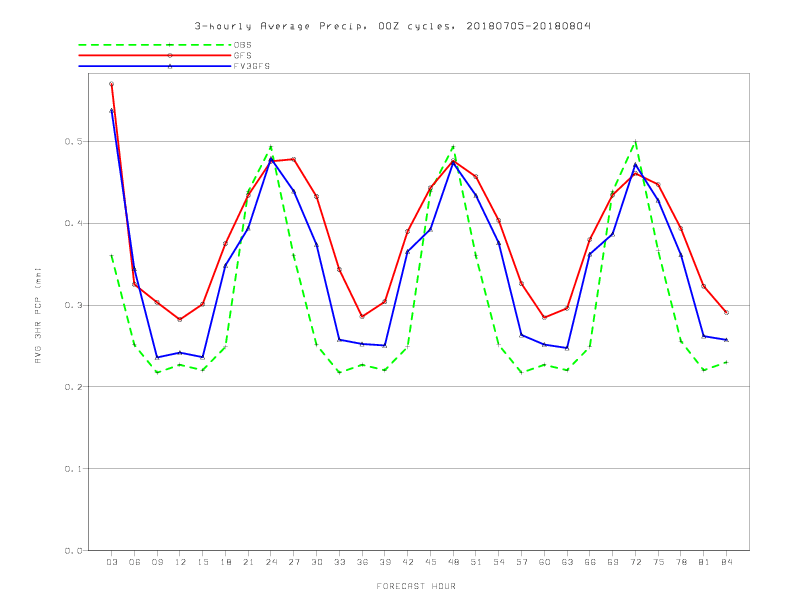 7/5/18–8/4/18
Average 3-h Precipitation (mm)
OBS
GFS
00Z Cycles
FV3GFS
Forecast Hour
CONUS QPF Statistics (Diurnal Cycle Comparison)
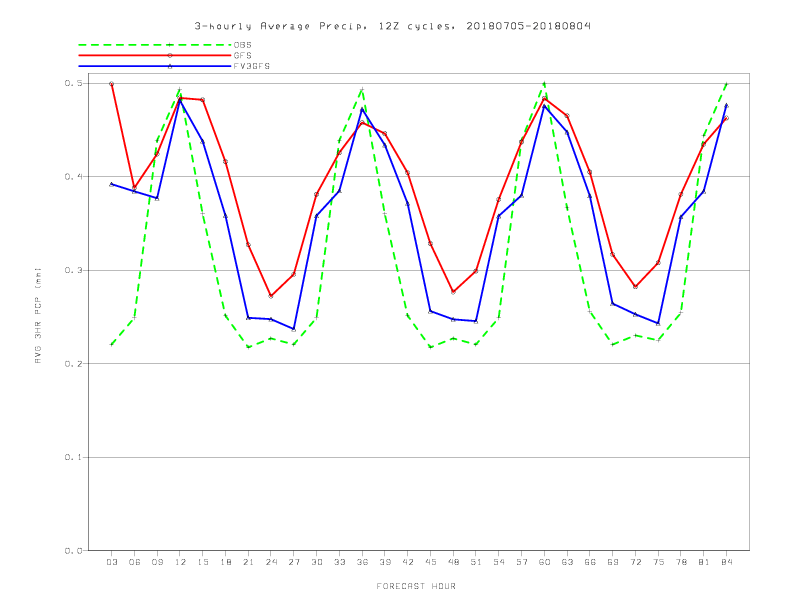 7/5/18–8/4/18
Average 3-h Precipitation (mm)
OBS
GFS
12Z Cycles
FV3GFS
Forecast Hour
Vertical Profile Comparisons
Vertical Profiles Comparisons (Global Geo. Height)
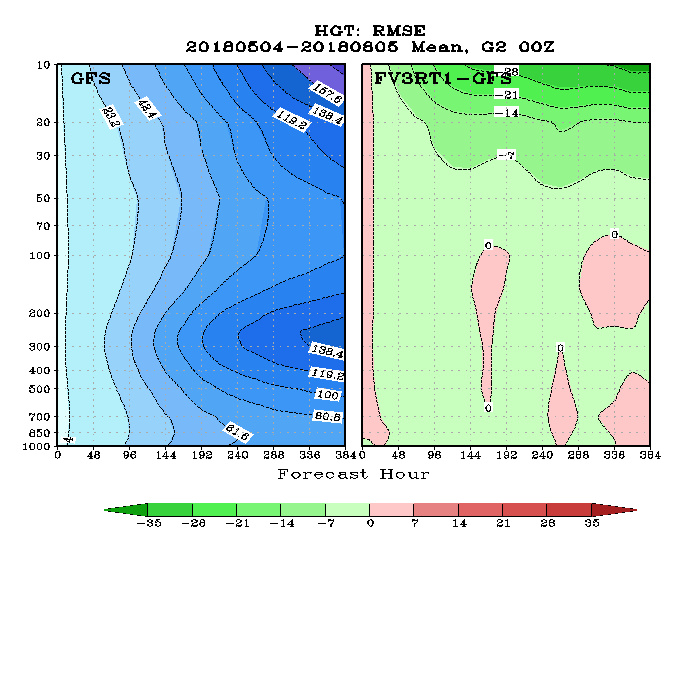 GFS RMSE
FV3−GFS
Forecast Hour
Better
Worse
Vertical Profiles Comparisons (Global Temperature)
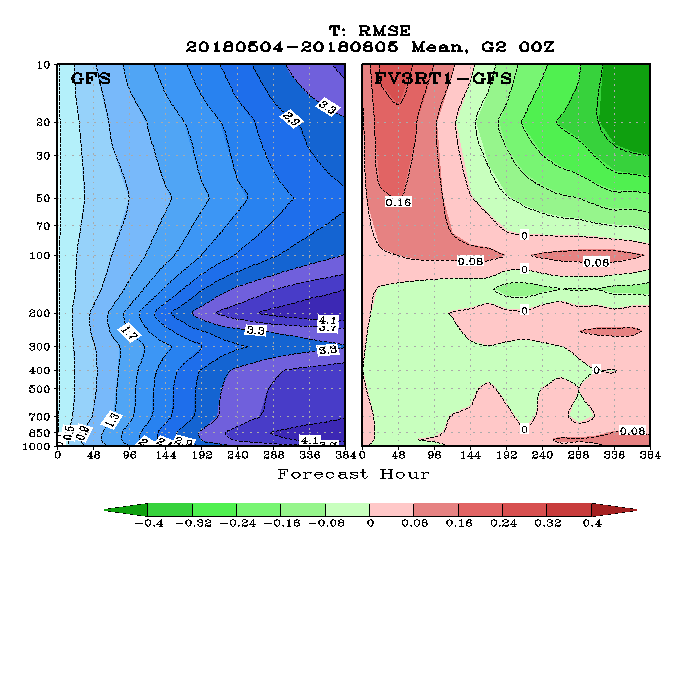 GFS RMSE
FV3−GFS
Forecast Hour
Better
Worse
Vertical Profiles Comparisons (Global Zonal Wind)
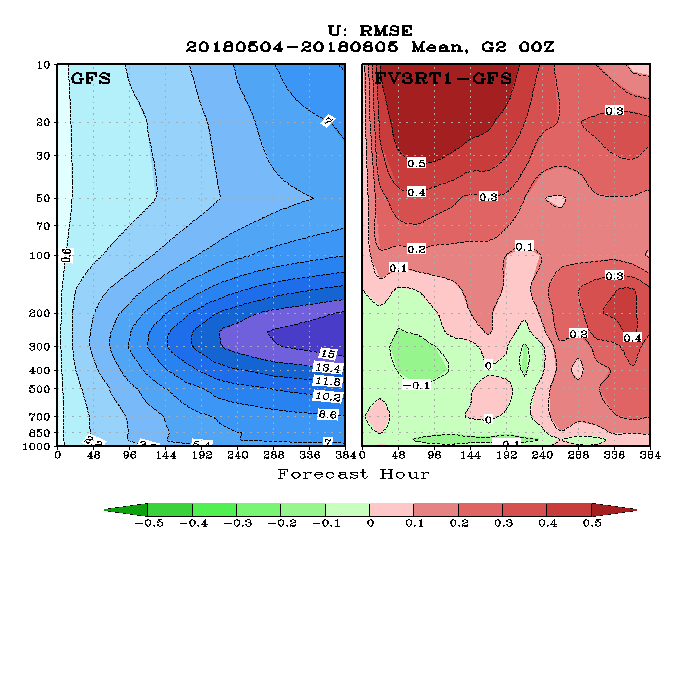 GFS RMSE
FV3−GFS
Forecast Hour
Better
Worse
Vertical Profiles Comparisons (Global Meridional Wind)
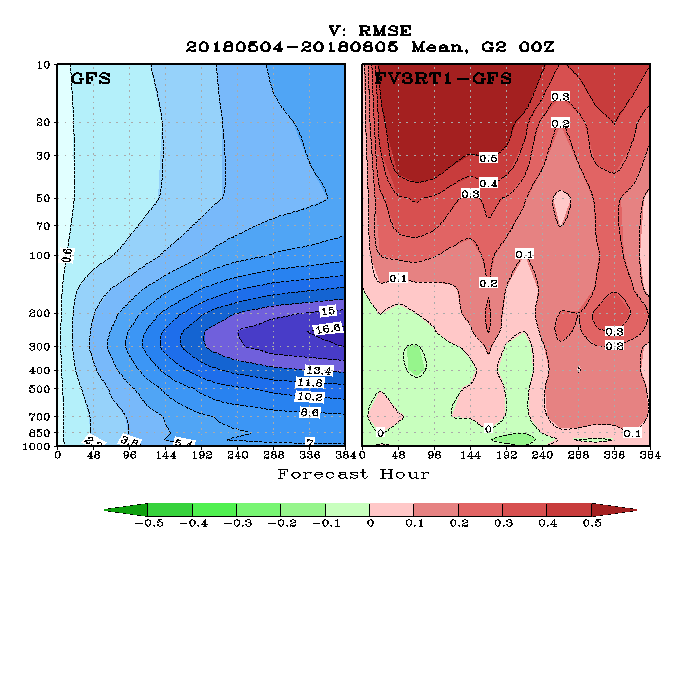 GFS RMSE
FV3−GFS
Forecast Hour
Better
Worse
Vertical Profiles Comparisons (ECMWF vs. FV3GFS)
U WIND
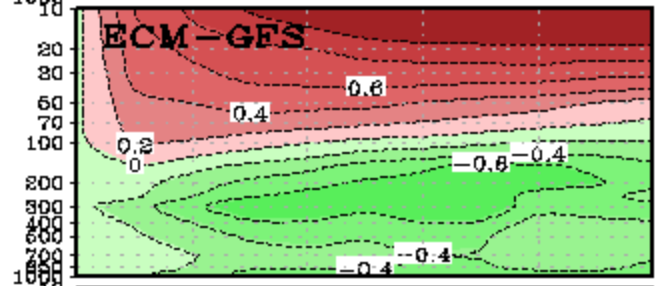 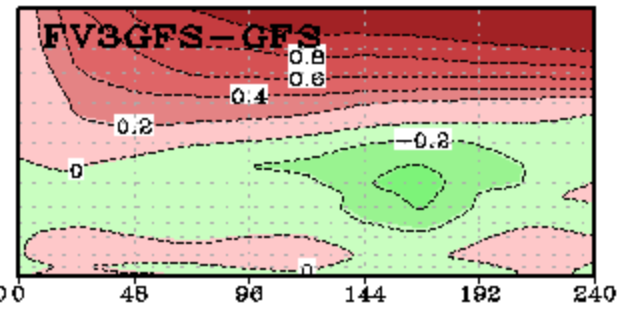 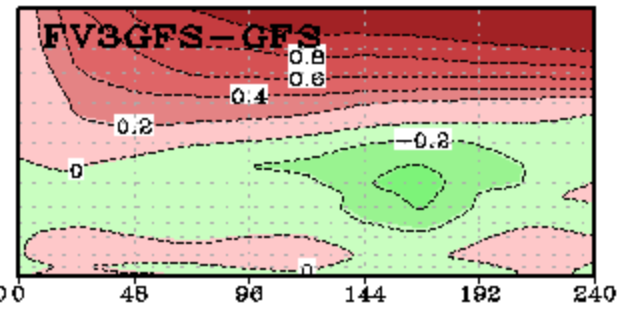 V WIND
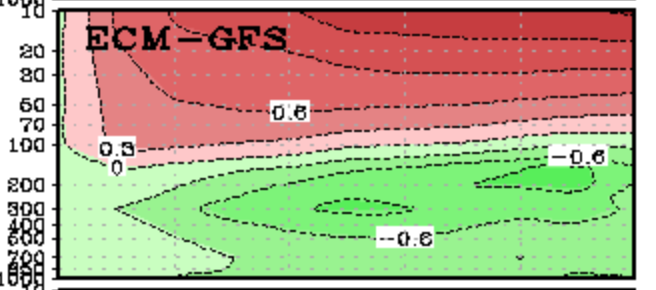 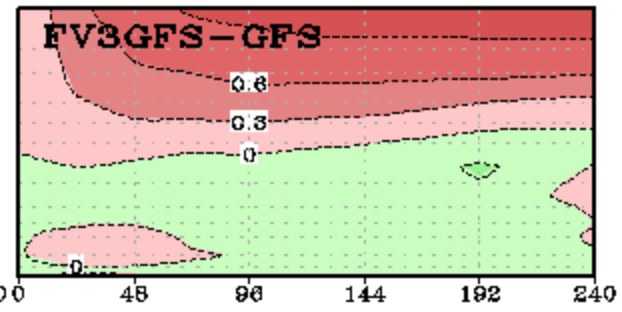 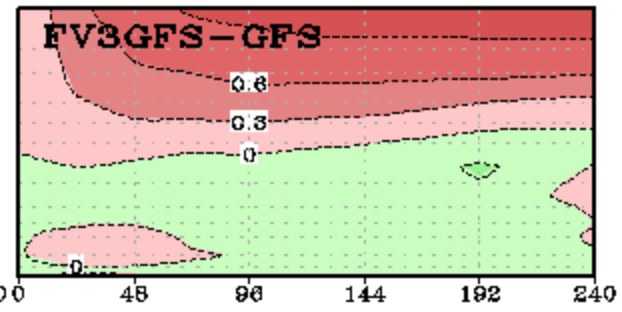 Summary
FV3GFS AC scores are statistically significantly better thanGFS AC scores at days 1–5 (globally and in tropics) currently

FV3GFS AC scores are statistically significantly better thanGFS AC scores at days 2–10 (globally and NH) in winter retro
Summary
FV3GFS AC scores are statistically significantly better thanGFS AC scores at days 1–5 (globally and in tropics) currently

FV3GFS AC scores are statistically significantly better thanGFS AC scores at days 2–10 (globally and NH) in winter retro

FV3GFS Equitable Threat Score is statistically significantly better than GFS ETS at smaller 24-h QPF thresholds (0.01”–0.25”)

FV3GFS has a low bias at 24-h QPF thresholds ≥0.75” that is statistically significantly different from current GFS high bias
Summary
FV3GFS AC scores are statistically significantly better thanGFS AC scores at days 1–5 (globally and in tropics) currently

FV3GFS AC scores are statistically significantly better thanGFS AC scores at days 2–10 (globally and NH) in winter retro

FV3GFS Equitable Threat Score is statistically significantly better than GFS ETS at smaller 24-h QPF thresholds (0.01”–0.25”)

FV3GFS has a low bias at 24-h QPF thresholds ≥0.75” that is statistically significantly different from current GFS high bias

FV3GFS improves the diurnal cycle of averaged 3-h precipitation

Temperature and geopotential height are improved in stratospherein FV3GFS, but zonal and meridional wind are worse
http://www.emc.ncep.noaa.gov/users/Alicia.Bentley/fv3gfs/
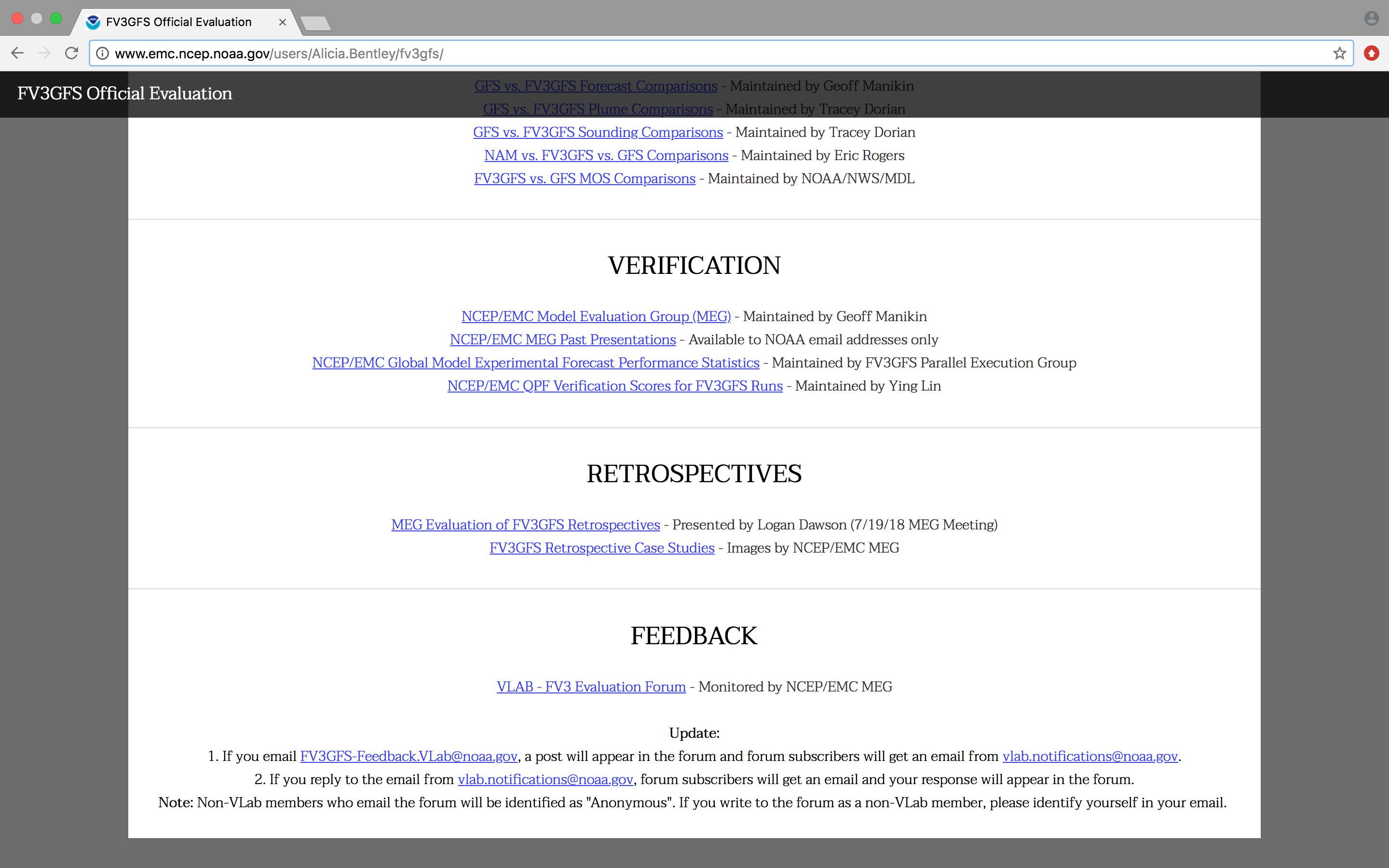 http://www.emc.ncep.noaa.gov/users/Alicia.Bentley/fv3gfs/
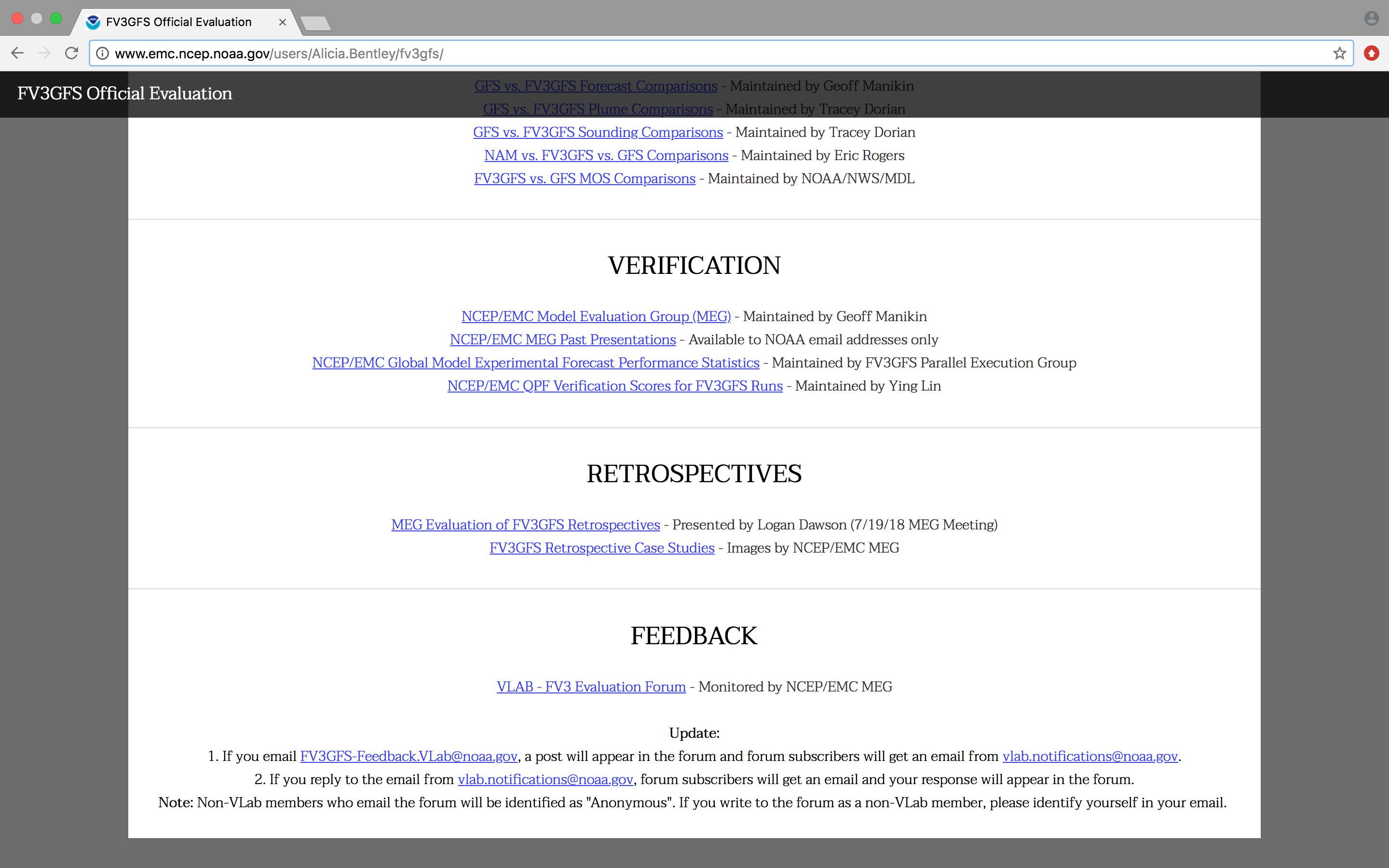 http://www.emc.ncep.noaa.gov/users/Alicia.Bentley/fv3gfs/retros/
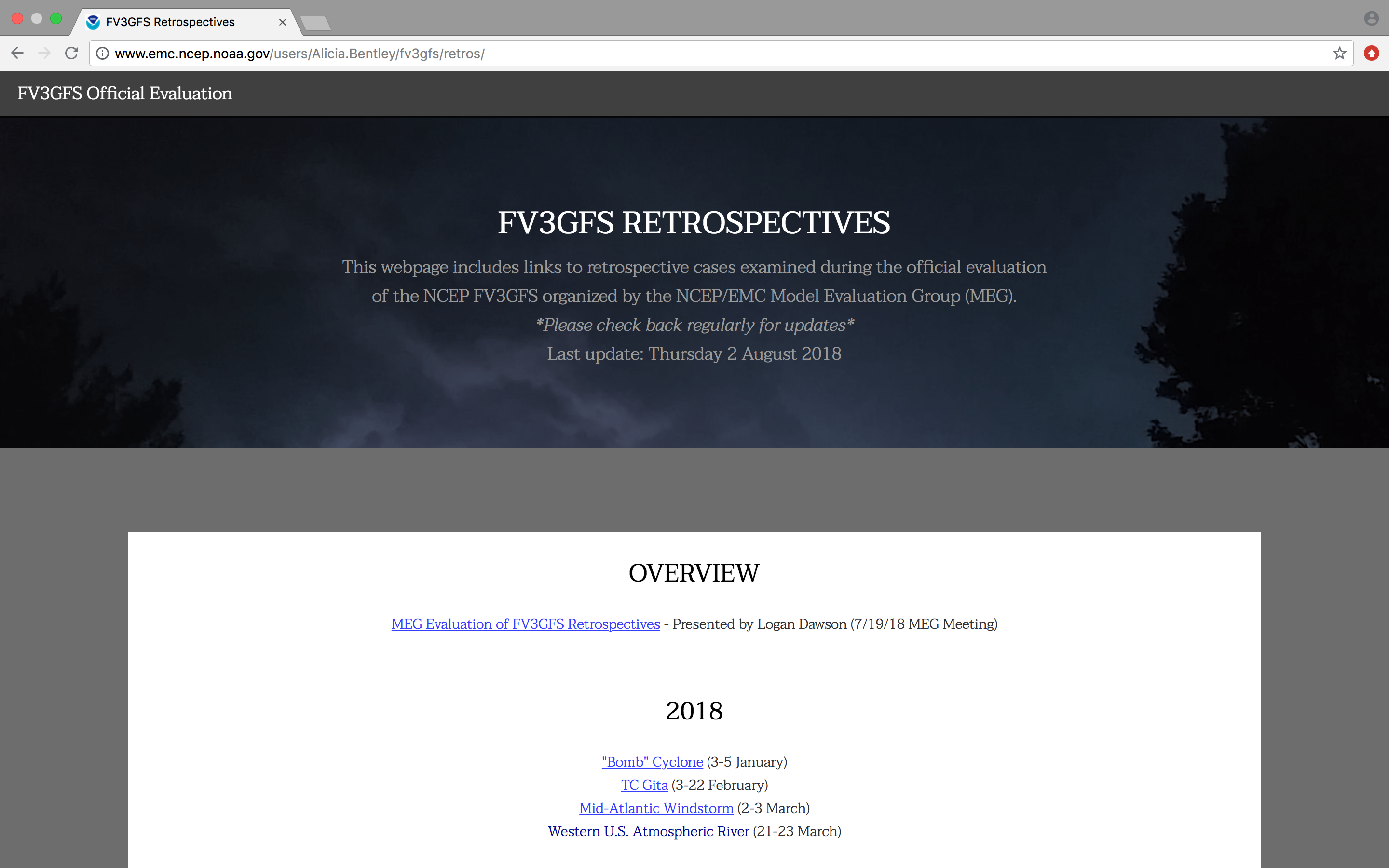 http://www.emc.ncep.noaa.gov/users/Alicia.Bentley/fv3gfs/retros/
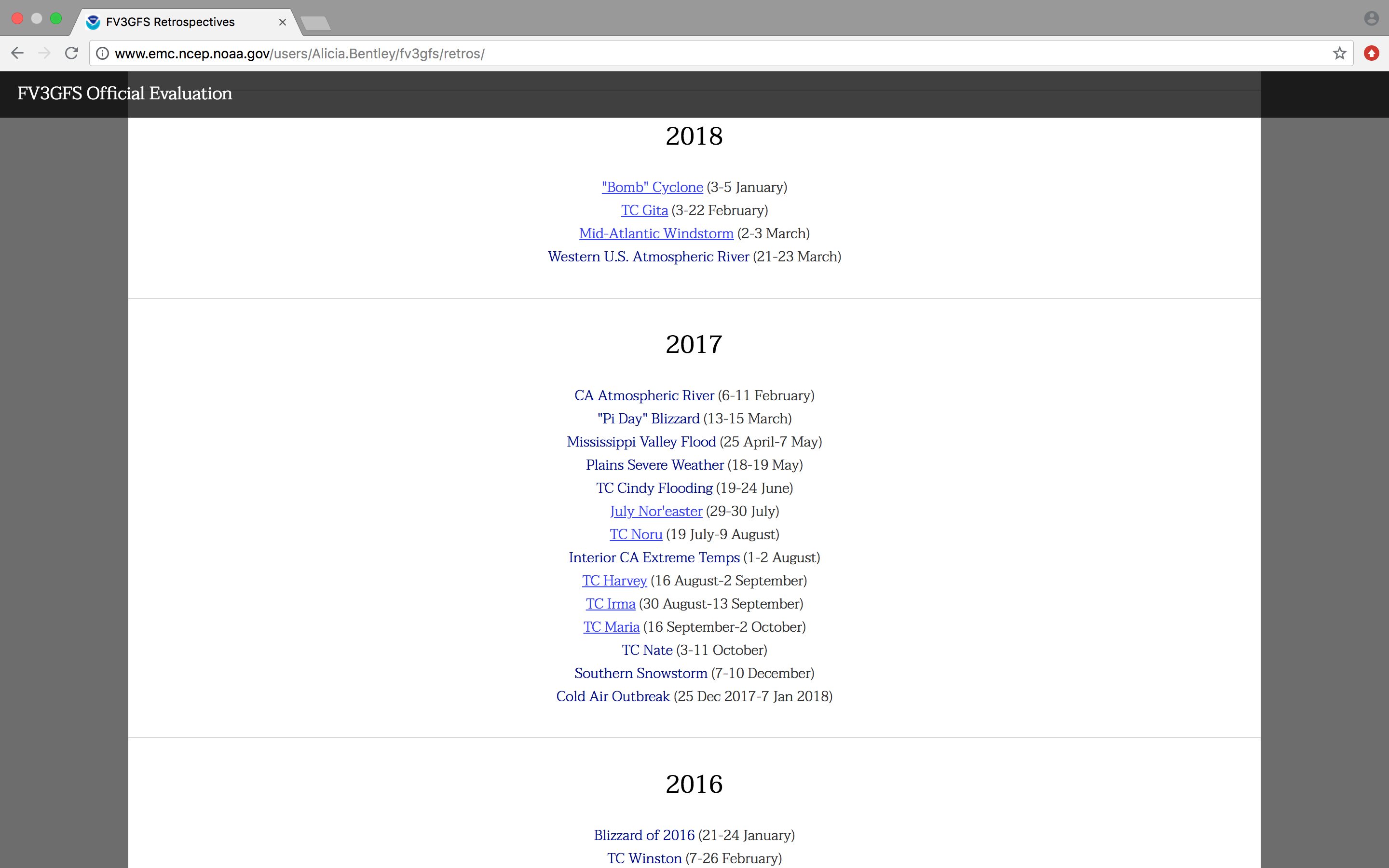 http://www.emc.ncep.noaa.gov/users/Alicia.Bentley/fv3gfs/retros/
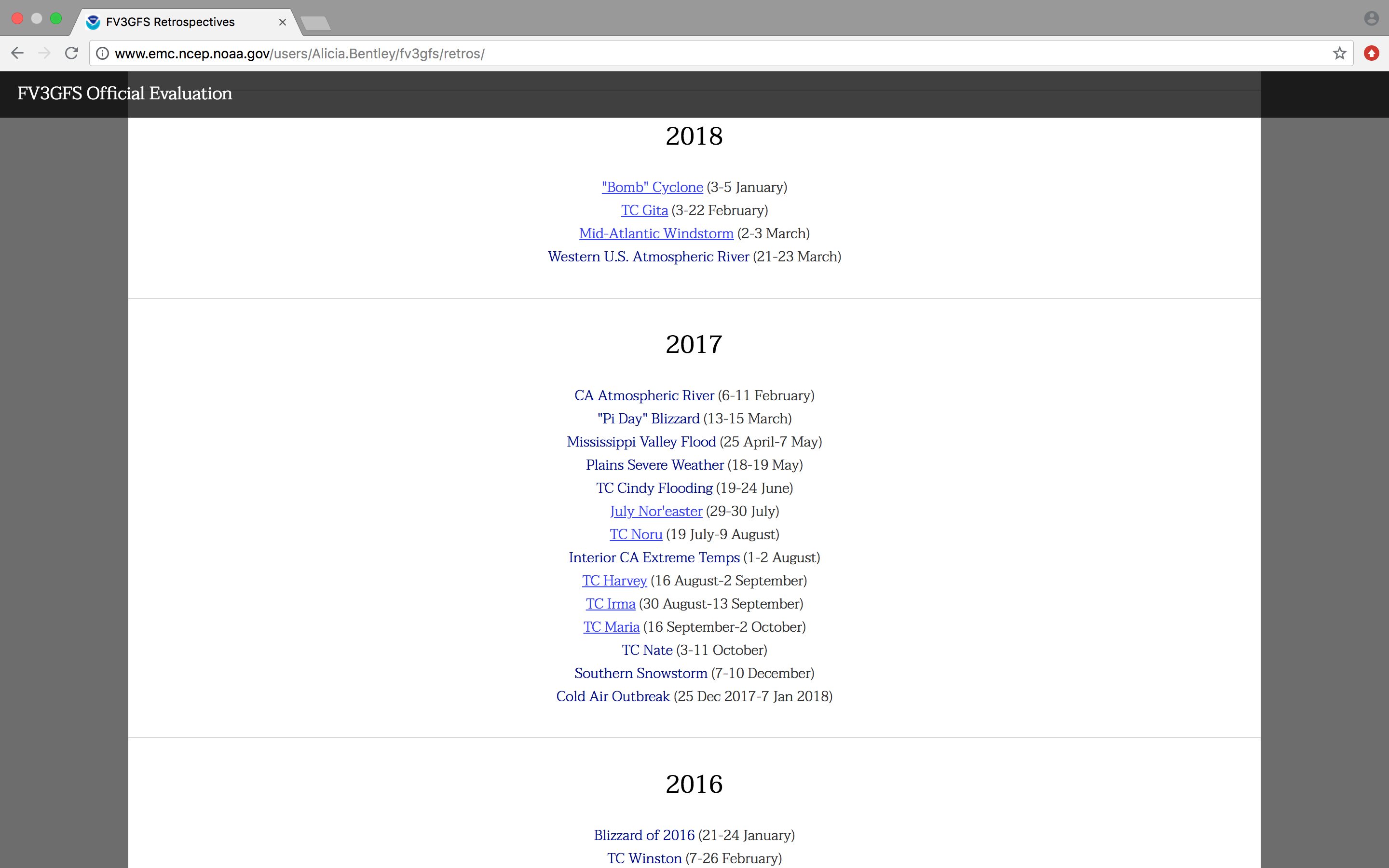 http://www.emc.ncep.noaa.gov/users/Alicia.Bentley/fv3gfs/retros/
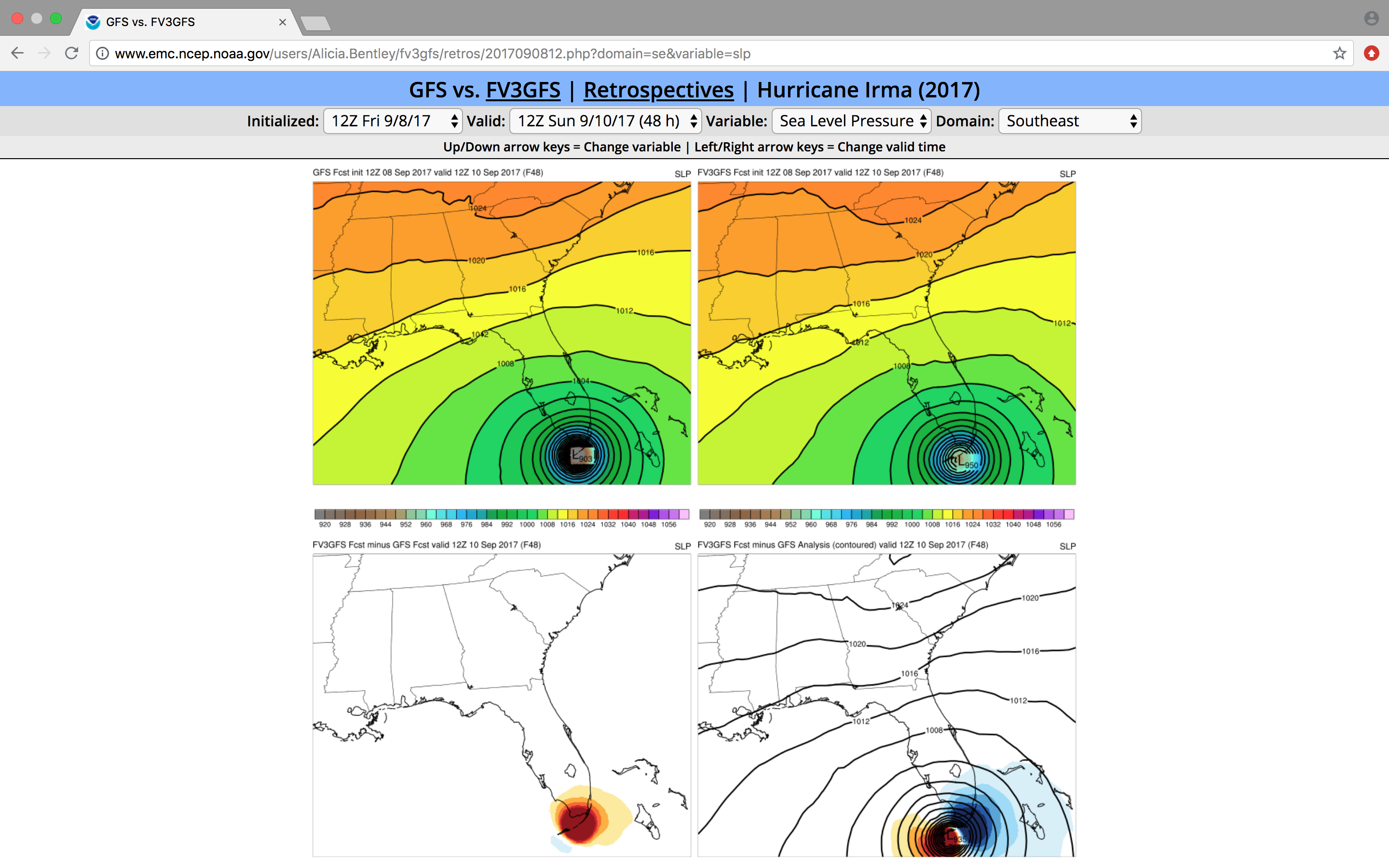